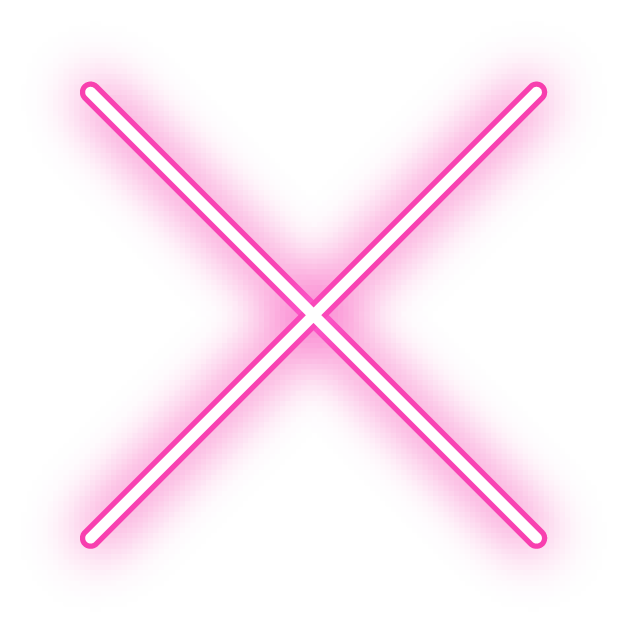 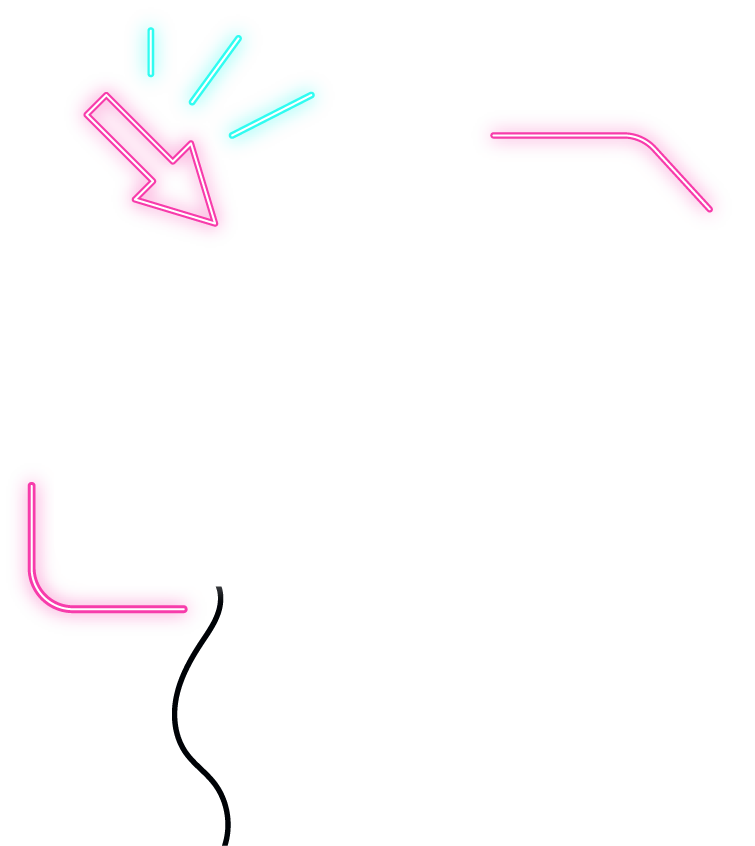 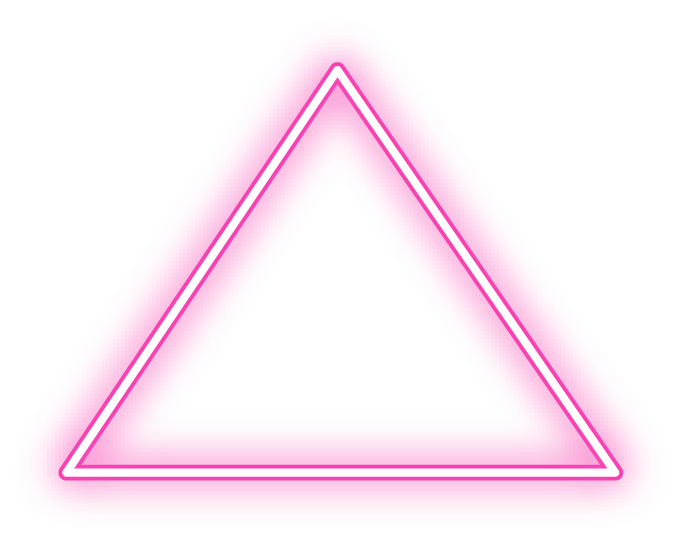 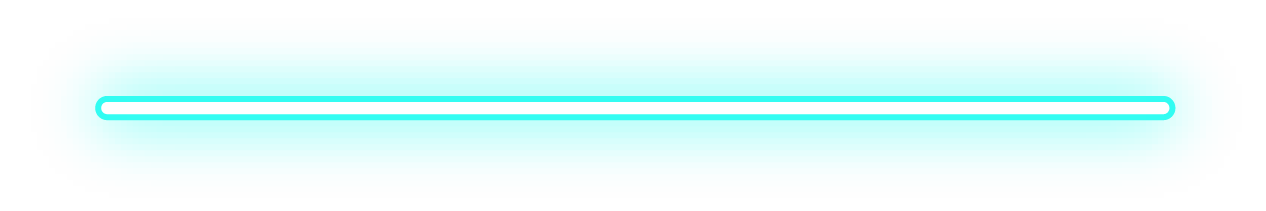 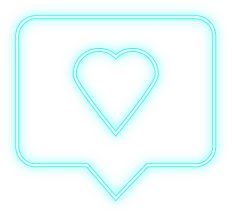 SIGNOSDISTINTIVOS
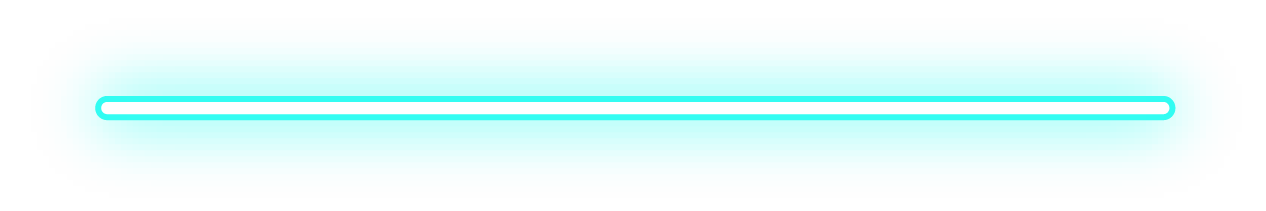 Conecta con tus clientes y gánate su corazón.
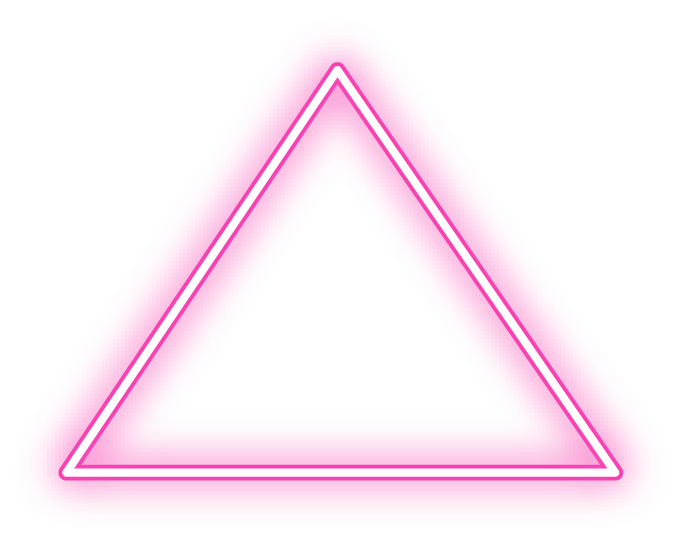 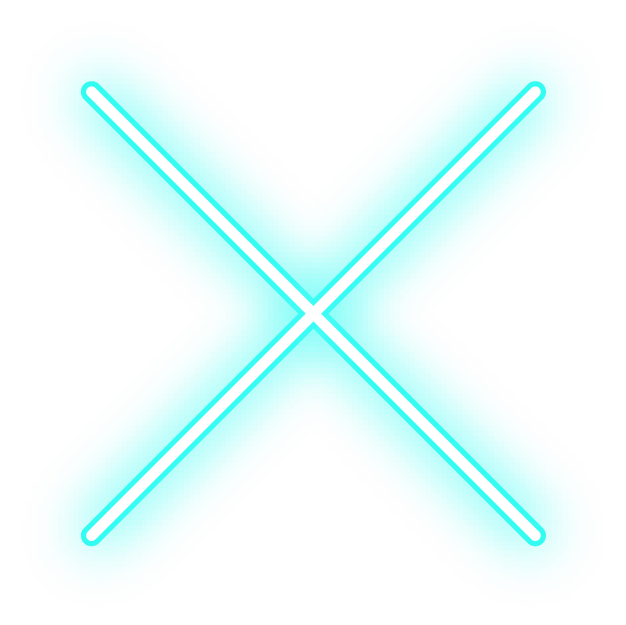 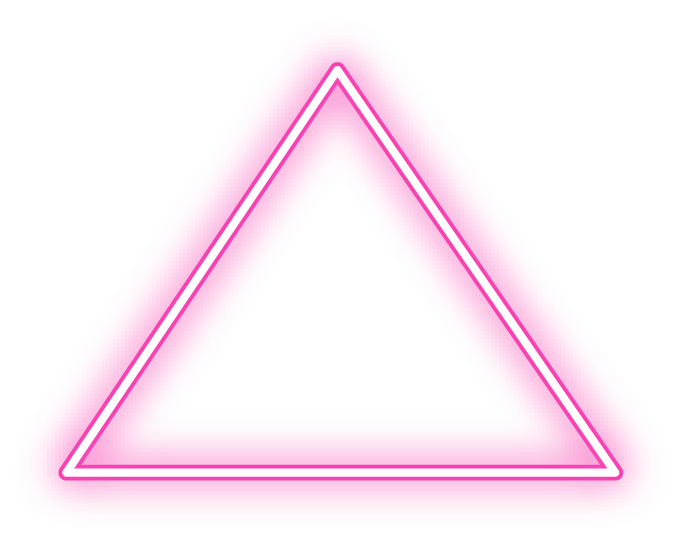 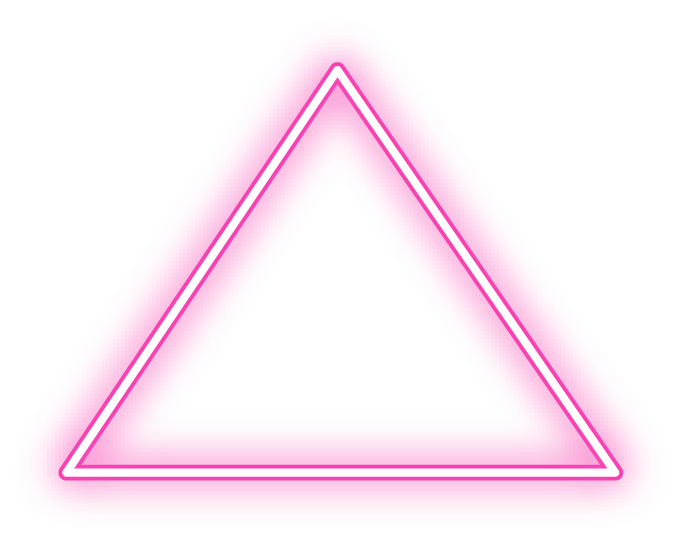 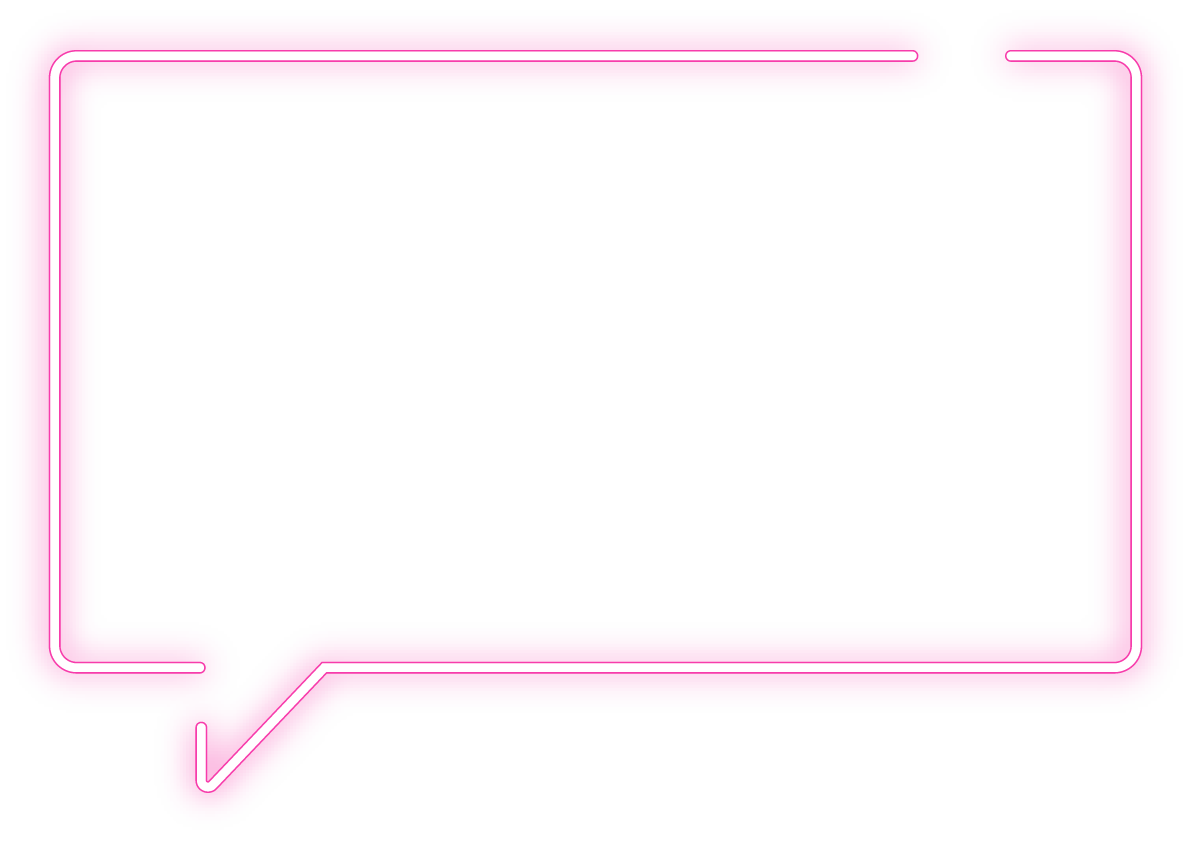 HOLA!
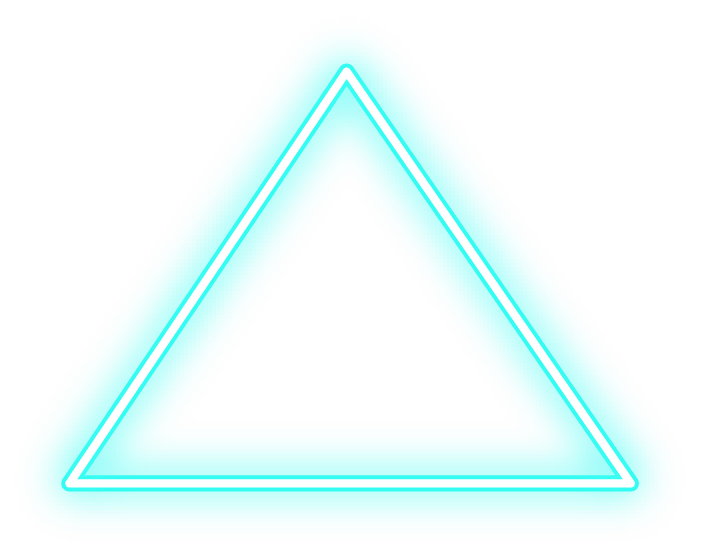 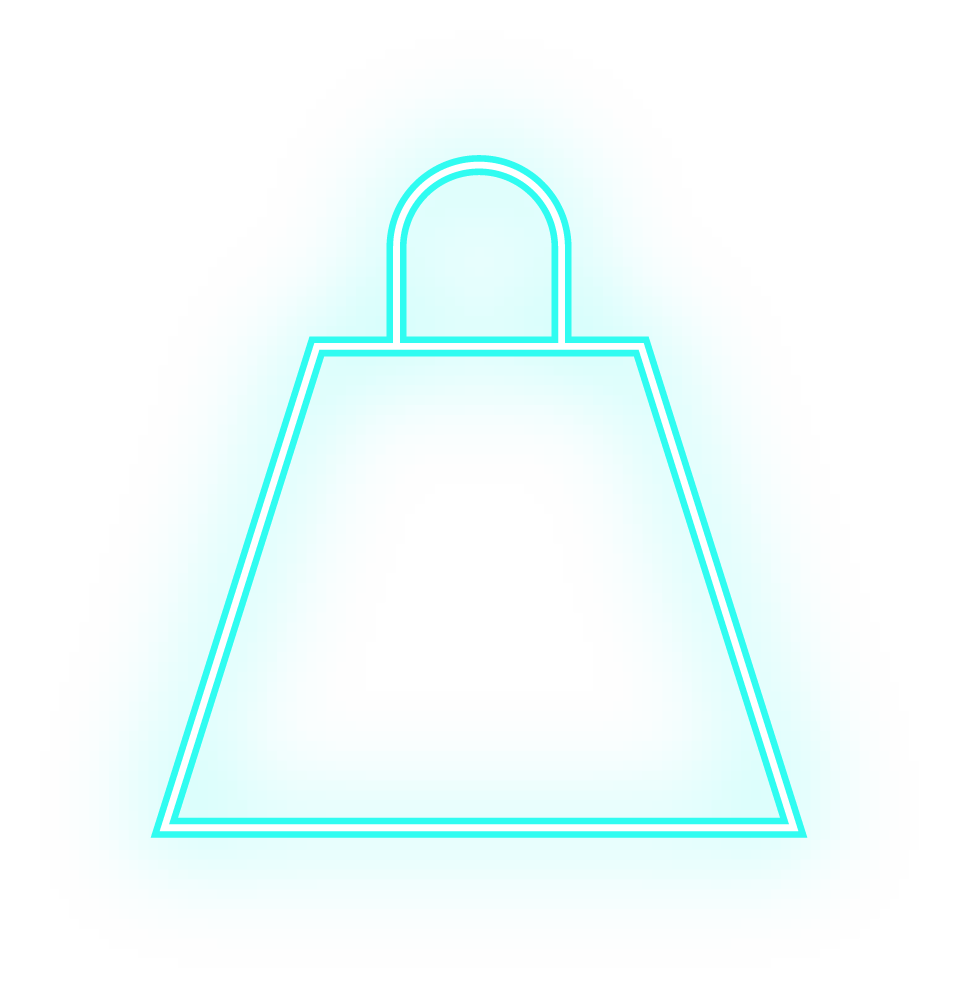 En esta presentación verás consejos que te serán útiles a la hora de crear tus signos distintivos
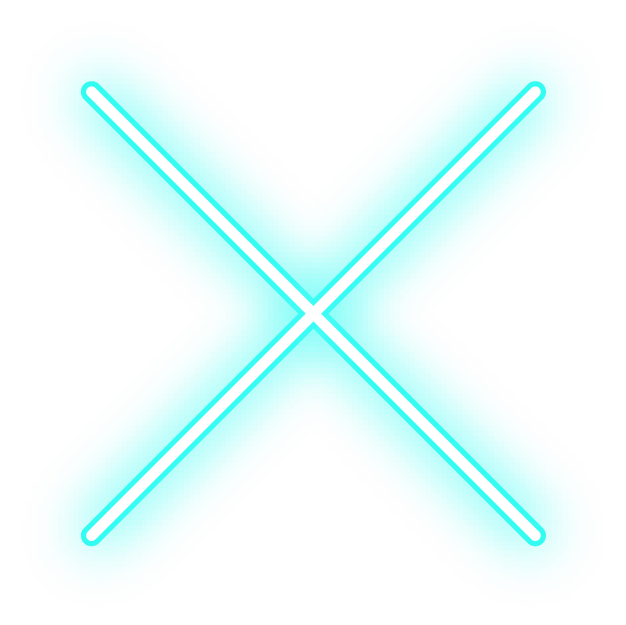 BRANDING
LOGO
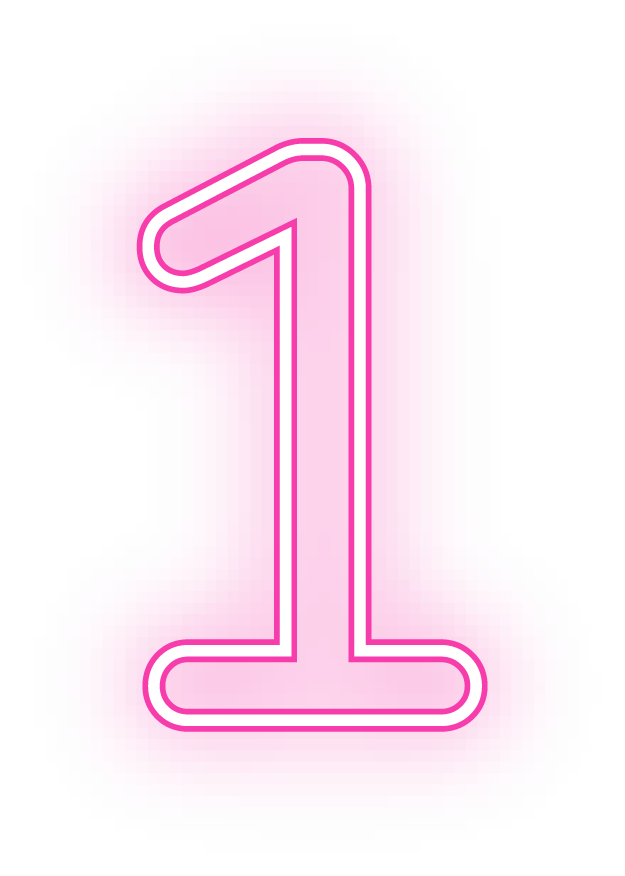 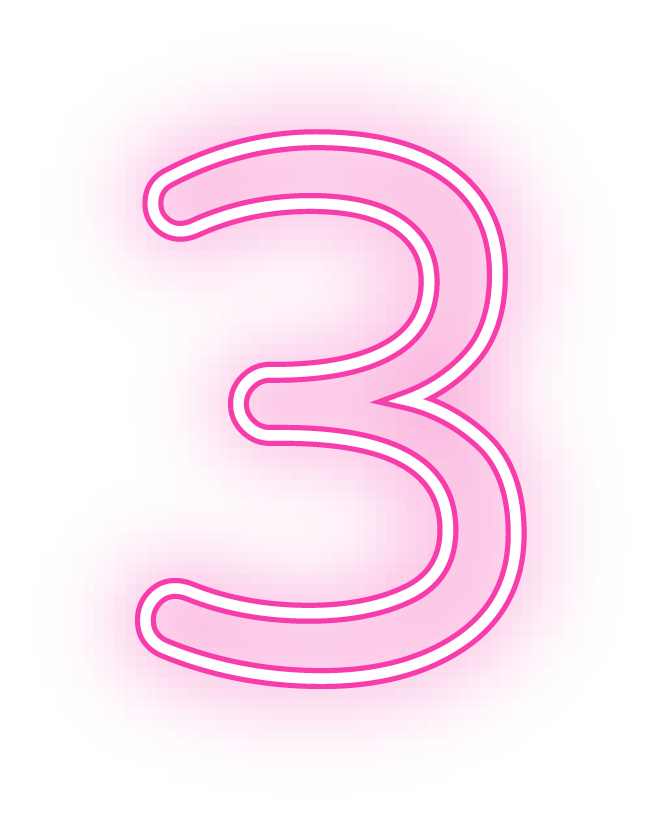 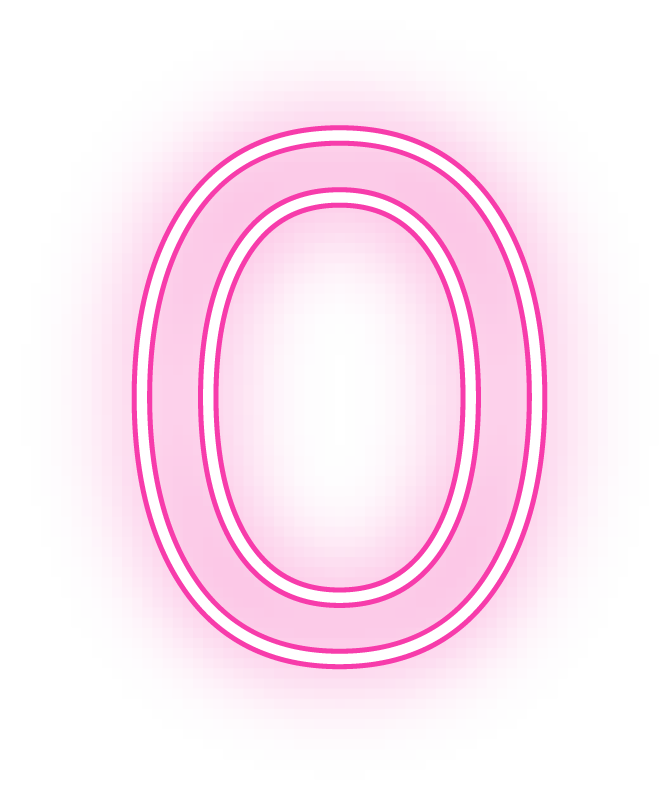 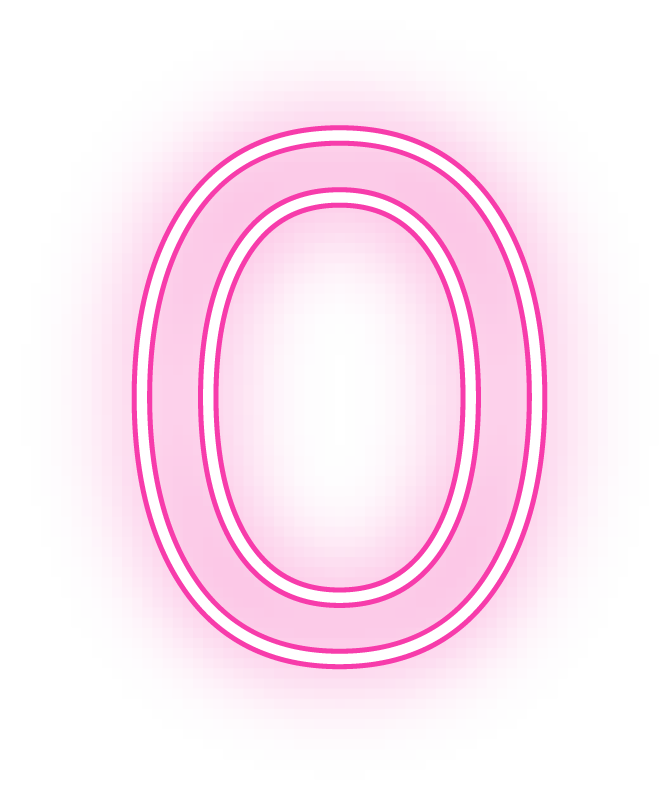 CONTENIDO DE LA PRESETACIÓN
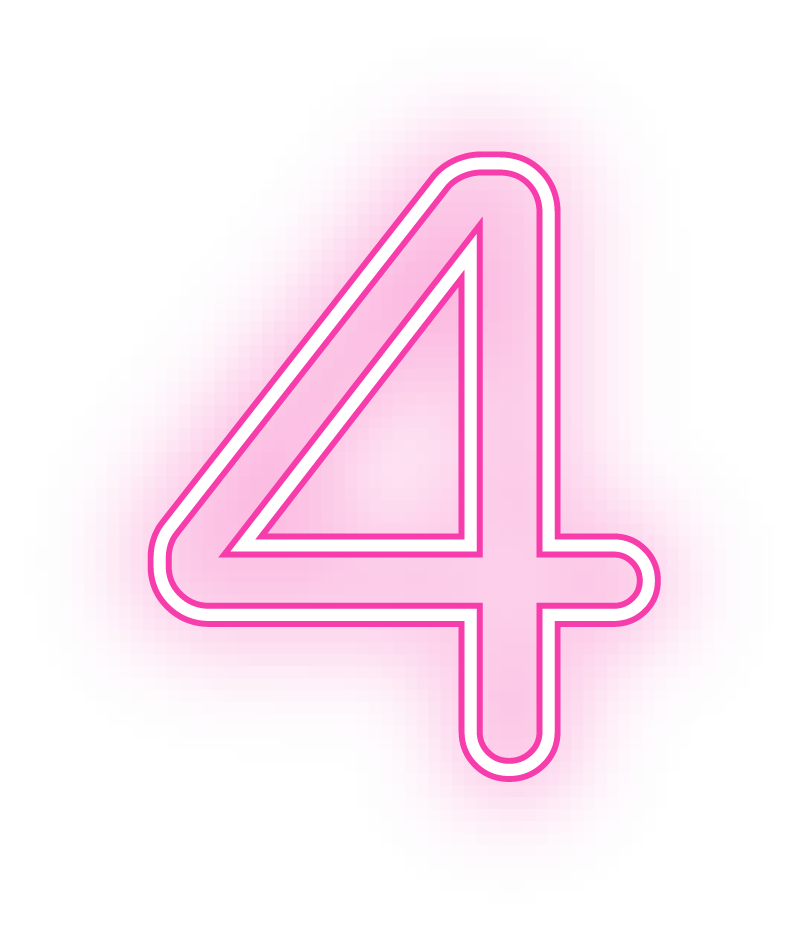 COLORES
NOMBRE
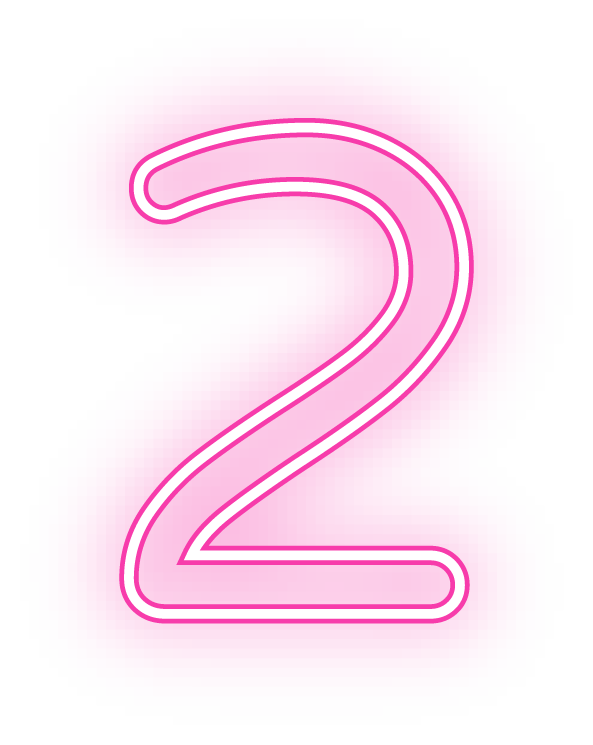 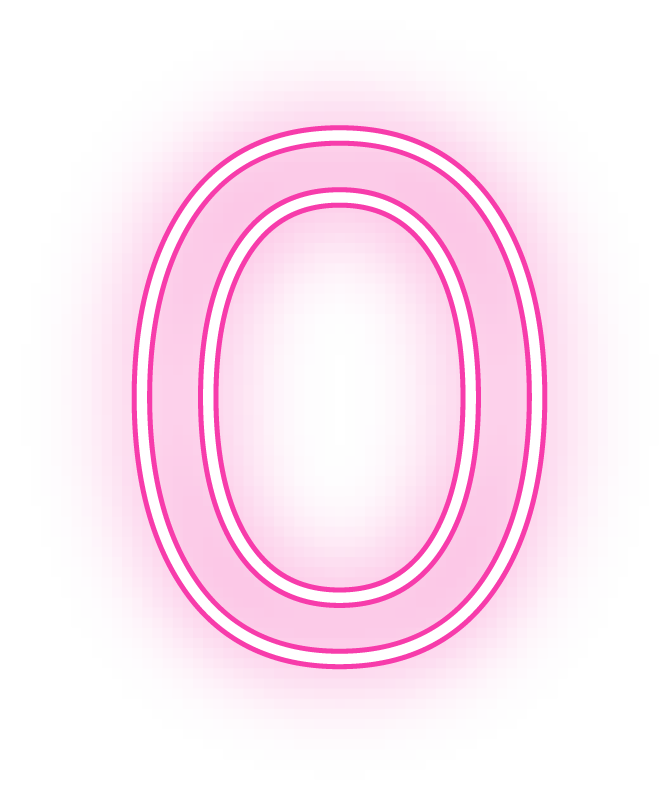 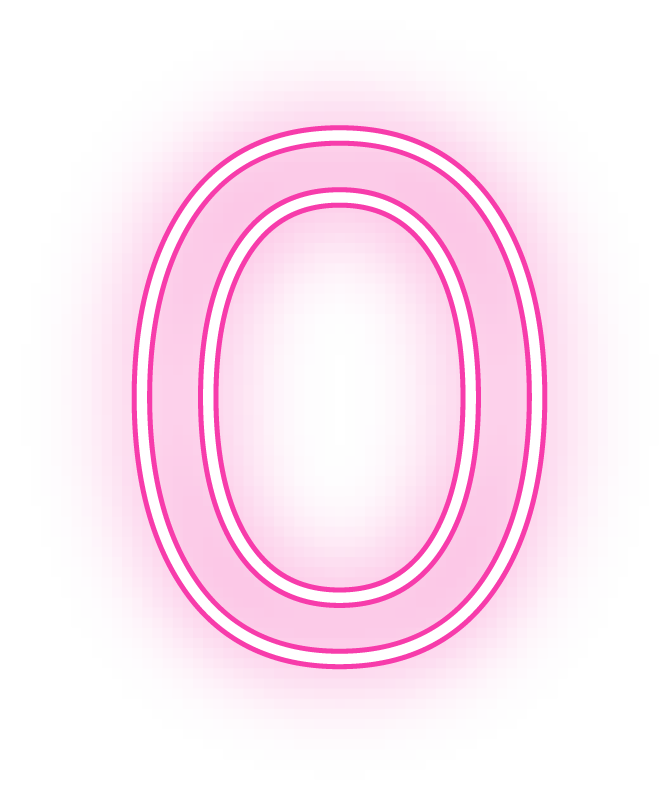 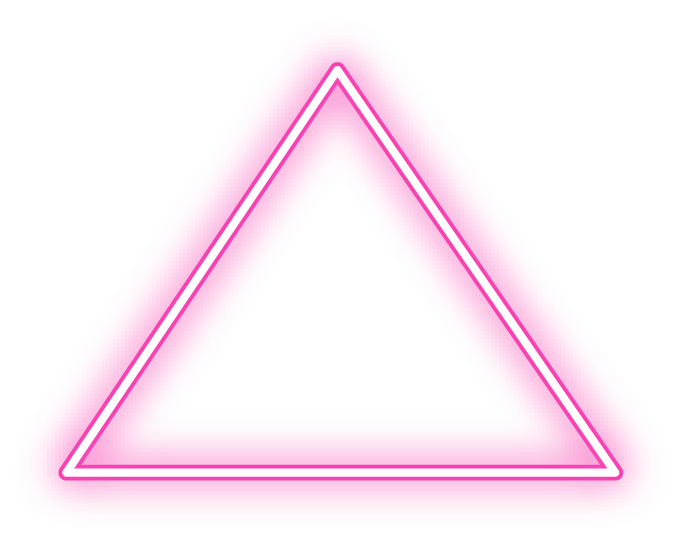 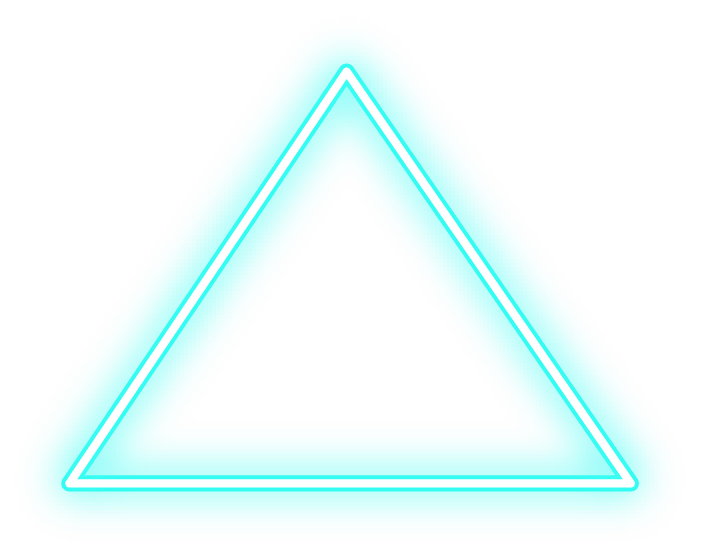 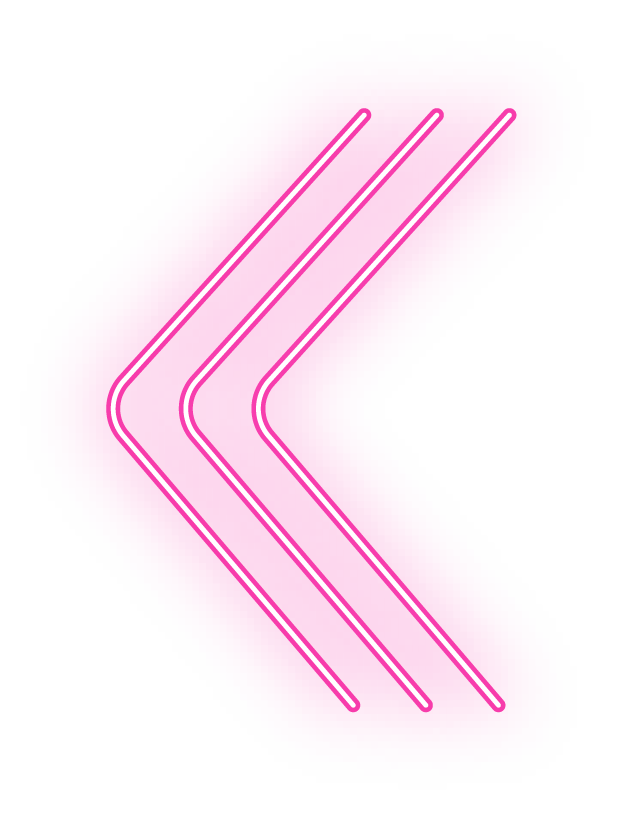 “El 70% del valor de una compañía corresponde a su marca y a la confianza que esta transmite en el mercado”
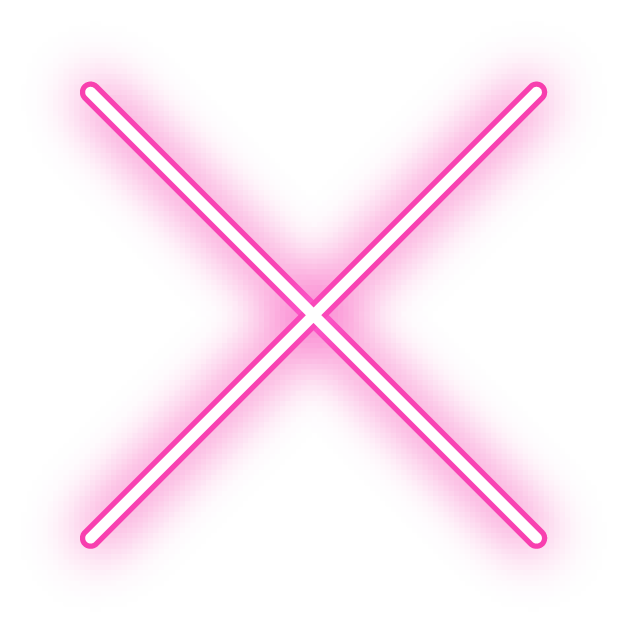 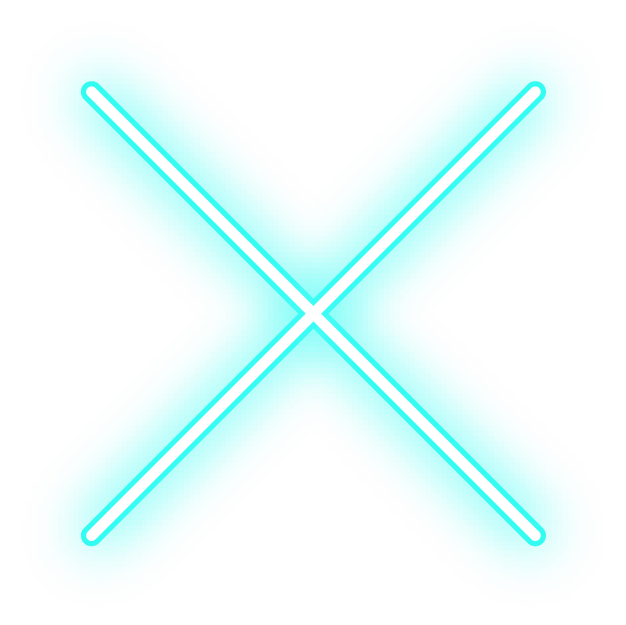 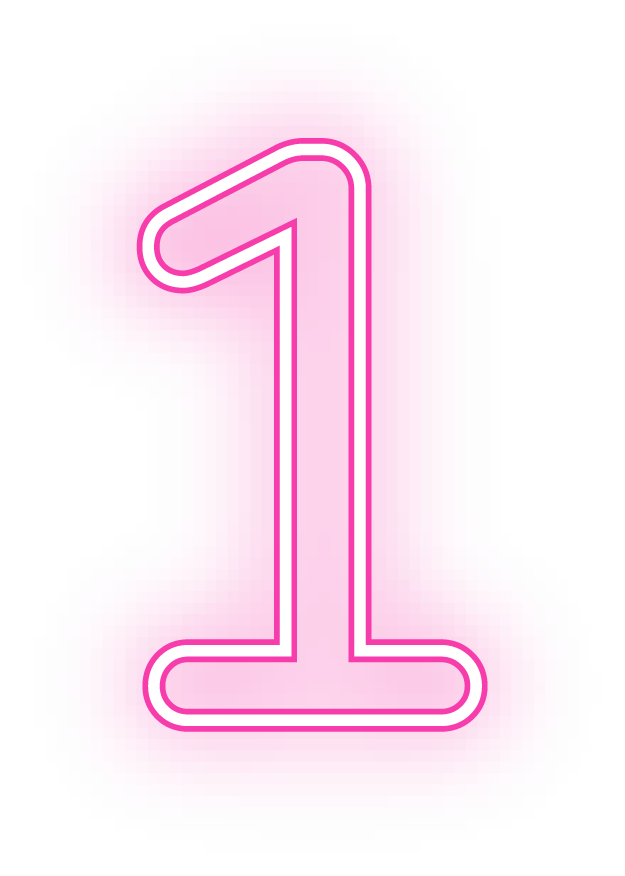 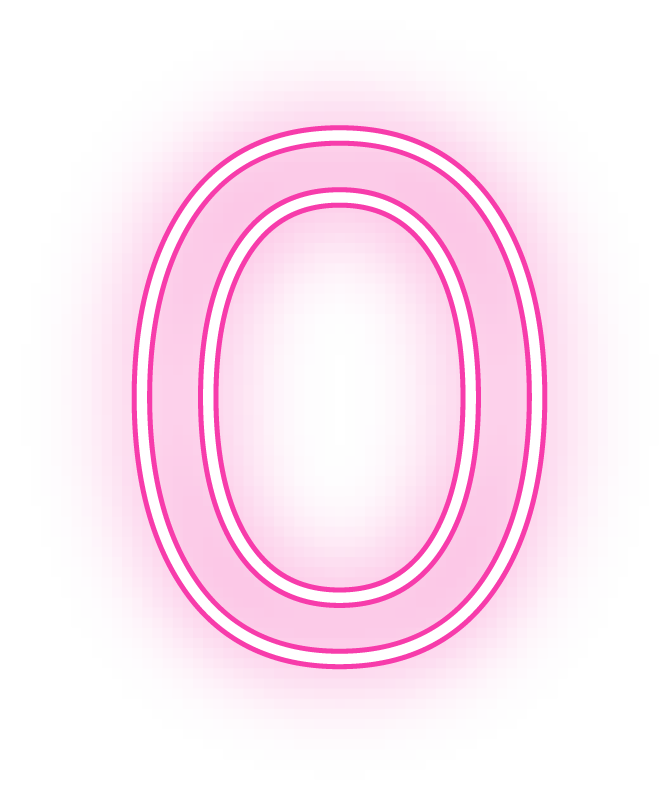 01
BRANDING
Tus signos distintivos deben conectar con los usuarios para estar siempre en su cabeza.
Debido a su naturaleza intangible el poder de una marca difícilmente se podrá representar de manera objetiva en un balance general.
Dicho esto, una marca que realmente se conecta con los consumidores puede resistir con mayor facilidad el paso del tiempo, esto le confiere un inmenso valor financiero.
EL PODER DE UNA MARCA
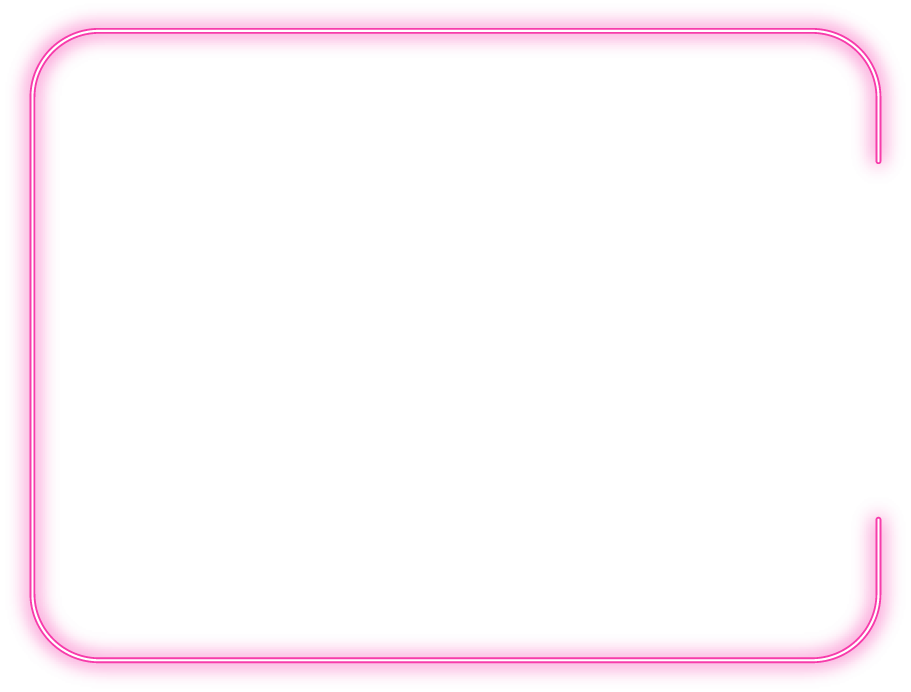 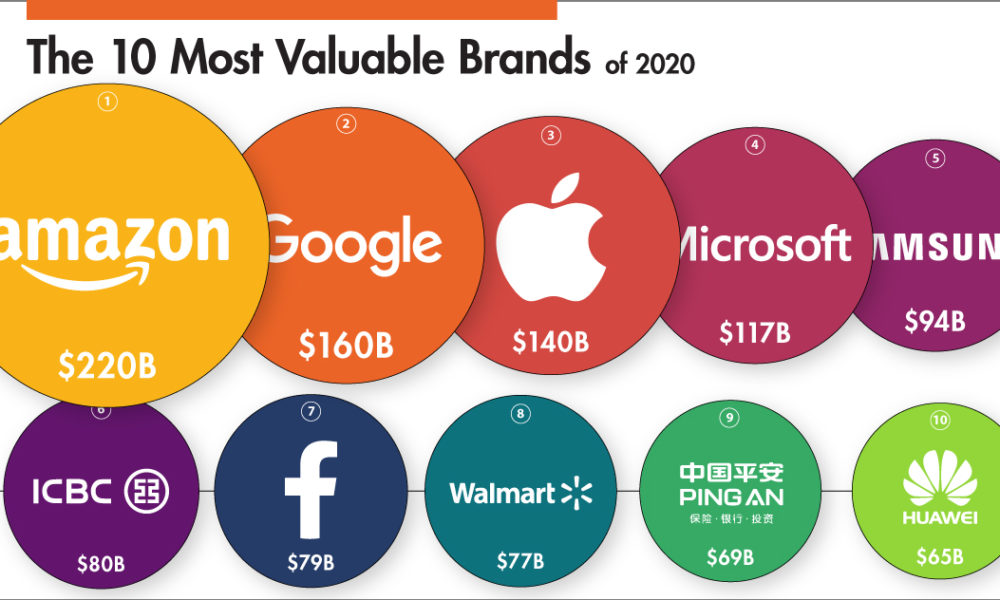 Información presentada en el “Global 500 report” de la entidad 
Brand Finace
LAS 10 MARCAS MÁS VALIOSAS DEL AÑO 2020
CONEXIÓN
INOLVIDABLE
Crea conexiones fuertes con sus clientes, entendiendo sus necesidades.
Diseña experiencias inolvidables para sus clientes.
INNOVACIÓN
VALORES
La capacidad de adaptarse a los cambios en el mercado.
¿QUÉ HACE VALIOSA A UNA MARCA?
Representa claramente la filosofía y la identidad  de la empresa.
DIFERENTE
CONFIANZA
Diferenciarse de la competencia es fundamental para crear una identidad propia.
La credibilidad lo es todo a la hora de posicionar una marca.
Define los valores que buscas transmitir con tu marca [Creatividad, pasión, profesionalismo]. 
Conoce detalladamente a tus clientes, trata de conectar con sus expectativas, creando un mensaje que los atraiga… 
Ten muy claro qué es lo que te hace diferente a la competencia, ¿qué características te hacen único?
¿En qué se especializará tu empresa? [Destácate]
Realiza la promesa de que pase lo que pase siempre serás fiel a tus valores como empresa.
Sé creíble; trabaja para transmitirle confianza al cliente con tu propuesta.
¿CÓMO FORTALECER UNA MARCA?
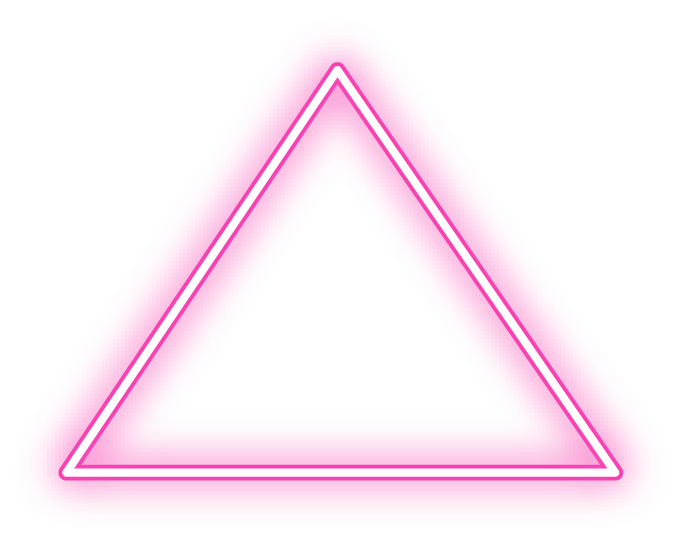 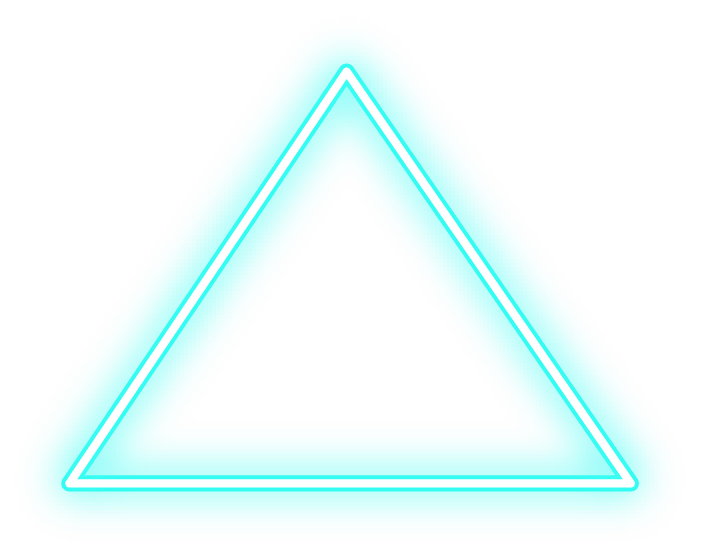 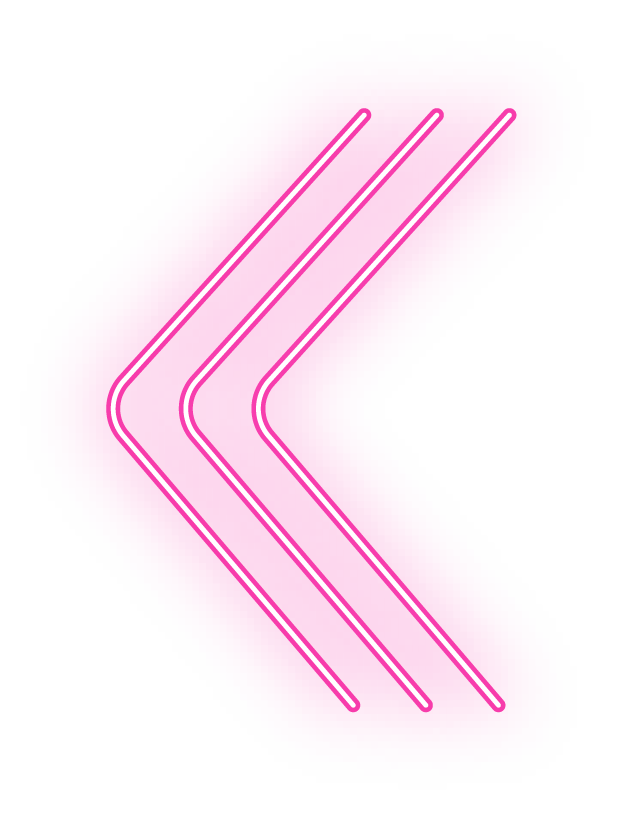 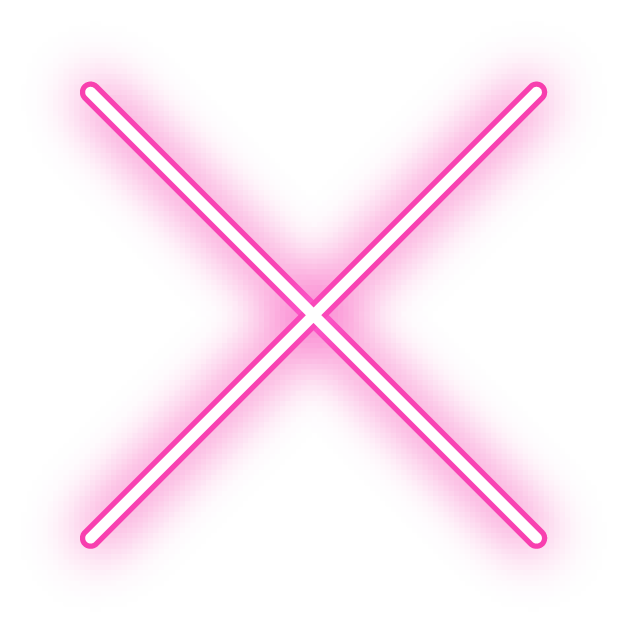 El verdadero motivo de por qué debes conocer a tu público es que de esta manera, lograrás ofrecer una propuesta de valor relevante; además esa propuesta llegará de forma adecuada, a través de un mensaje con el cuál tu público se sienta identificado y que le resulte significativo.
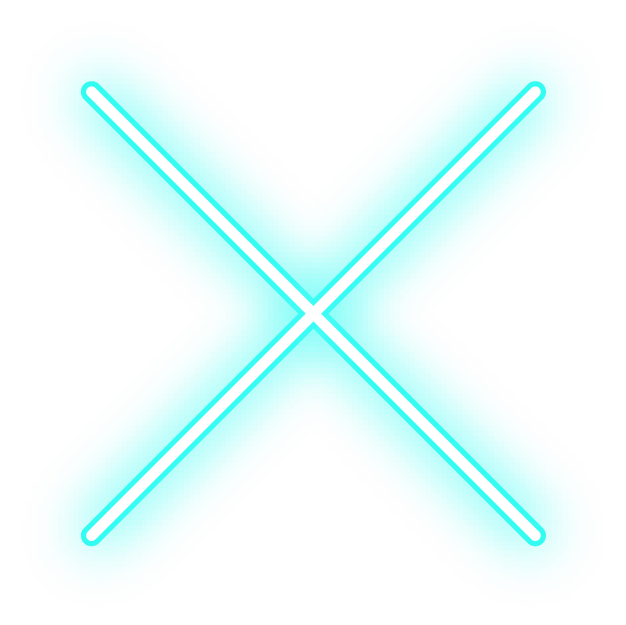 TEN EN CUENTA…
Más allá de los aspectos visuales, la marca es un concepto, una idea. Algo abstracto que depende pura y exclusivamente de aspectos subjetivos, es decir, de la percepción de las personas.
LLEGA A SU CORAZÓN
Crea experiencias únicas que le transmitan emociones positivas a tus clientes; ya que una marca reside en la mente y en el corazón de las personas
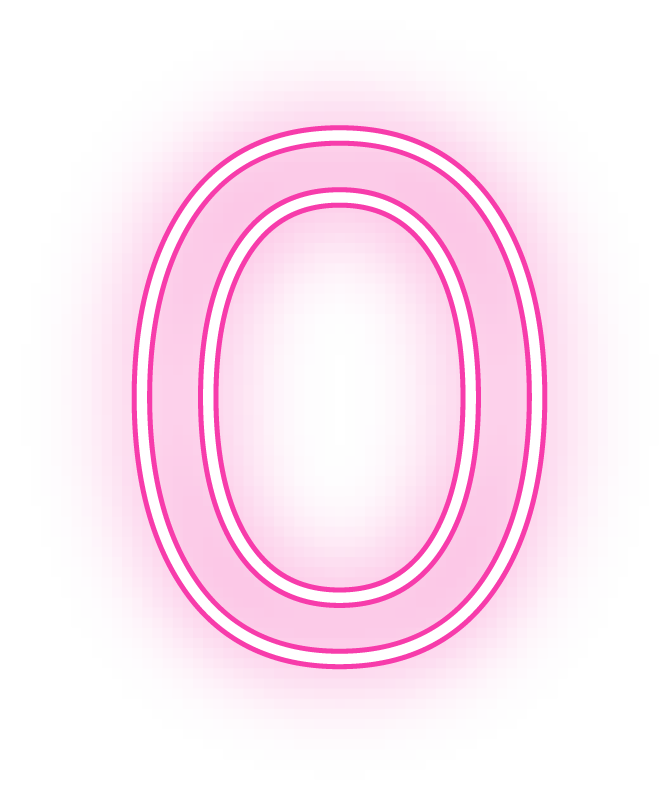 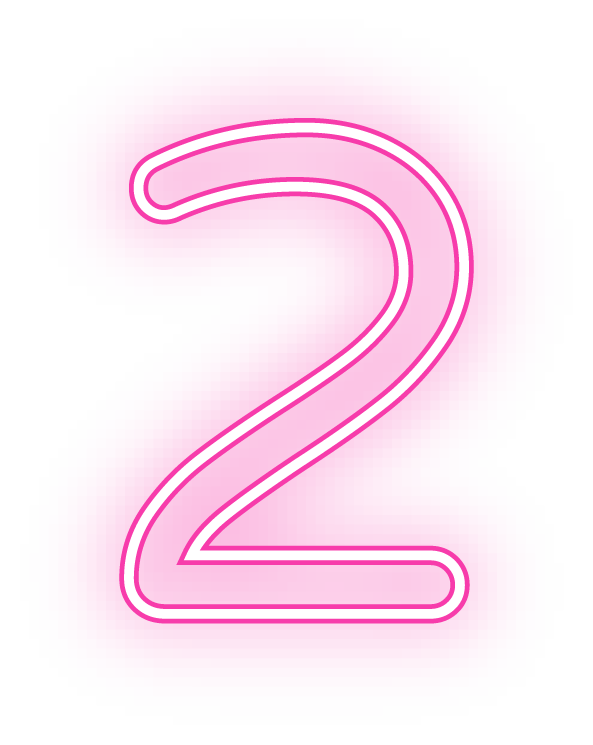 02
NOMBRE
¿Quieres que tu marca permanezca siempre en la mente de tus consumidores?
El nombre de tu marca la identificará, la diferenciará, la definirá y la conectará con su público...
¡Debes pensarlo cuidadosamente! Un nombre puede llevar a tu marca al éxito arrasador o al fracaso más estrepitoso.
Para elegir un buen nombre debes conocer las 3 categorías dentro de las cuales se ubica la mayoría de nombres…
¿PORQUÉ ES TAN IMPORTANTE?
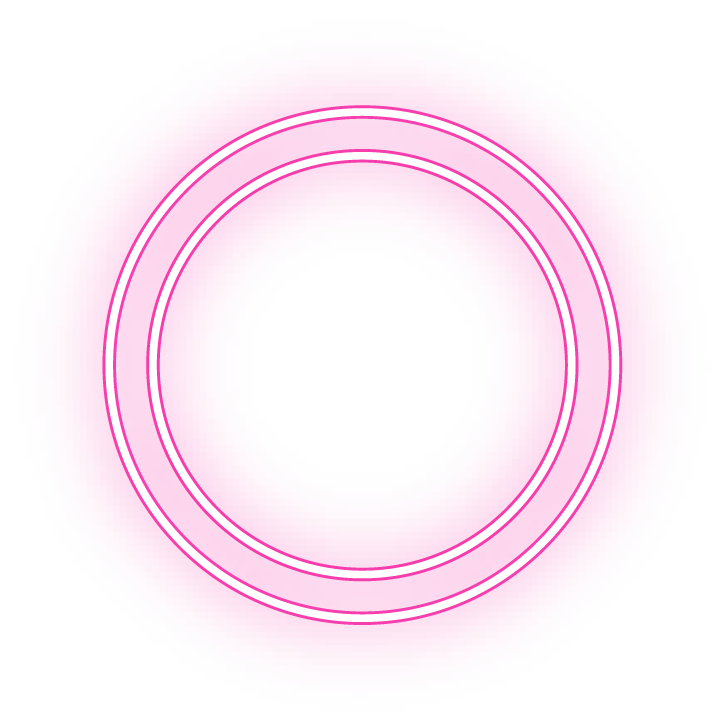 1
LITERALES
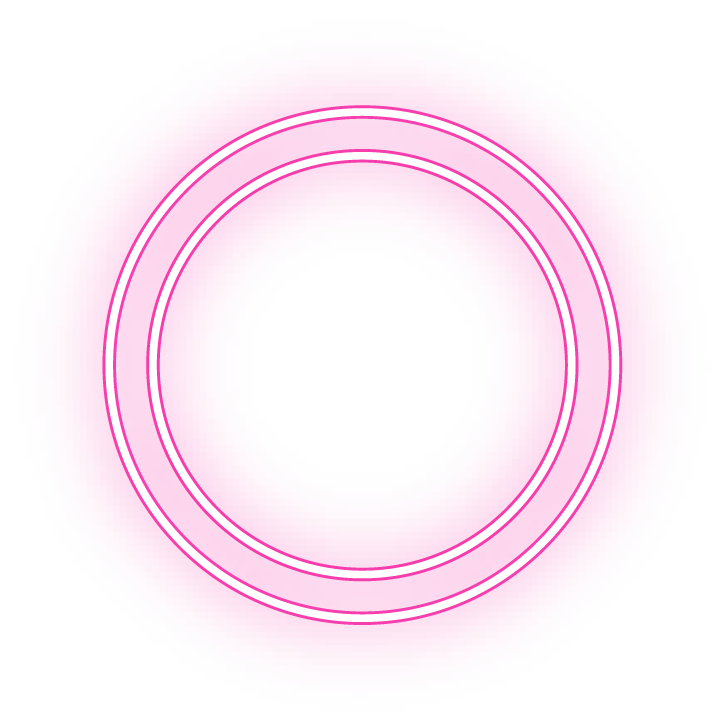 2
Describen la funcionalidad de un producto, o la actividad comercial de una empresa.
Panadería el buen gusto…
METAFÓRICOS
TIPOS DE NOMBRES
Ayuda a la gente a pensar que una marca o producto va más allá de su propósito...
Valientte…
Salmón Clothing…
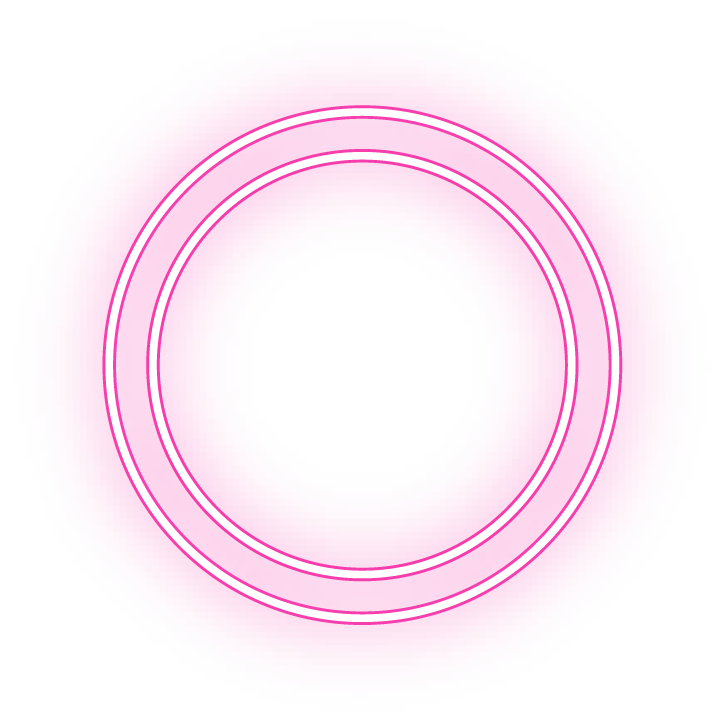 3
IMAGINATIVOS
No describen funcionalidades de la marca o el producto, buscan construir una identidad desde cero.
Google…
Netflix…
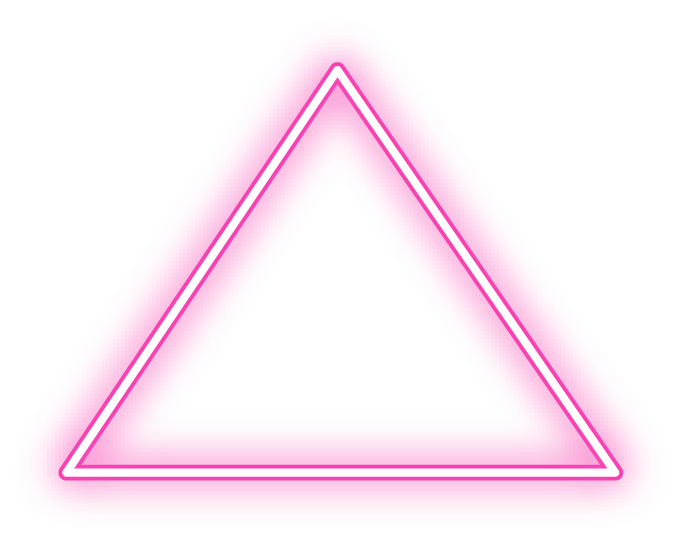 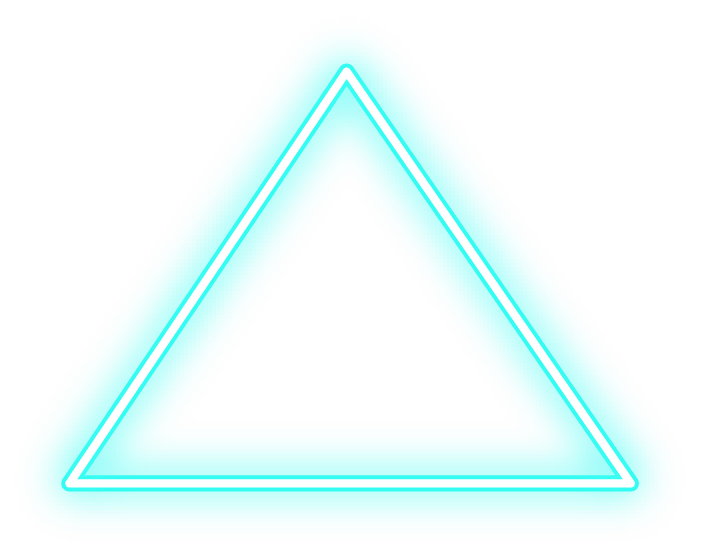 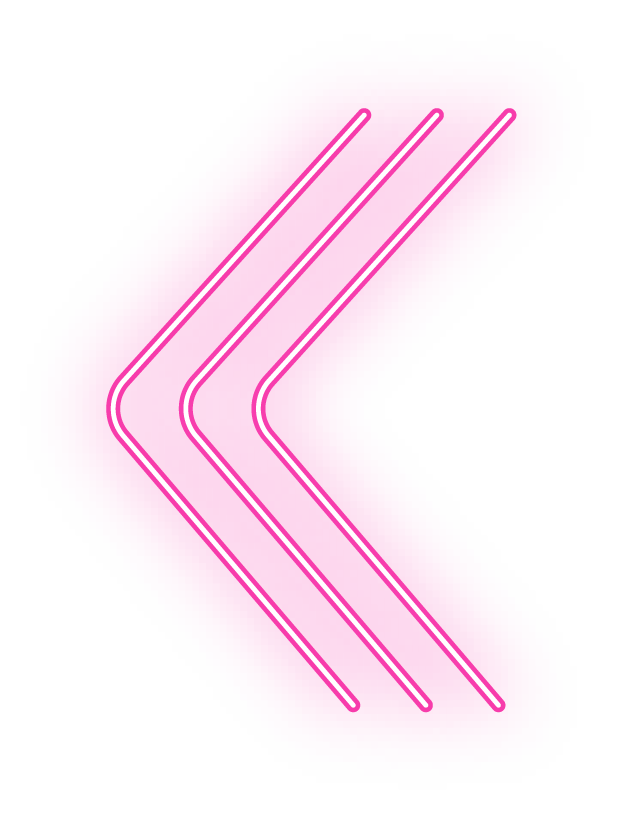 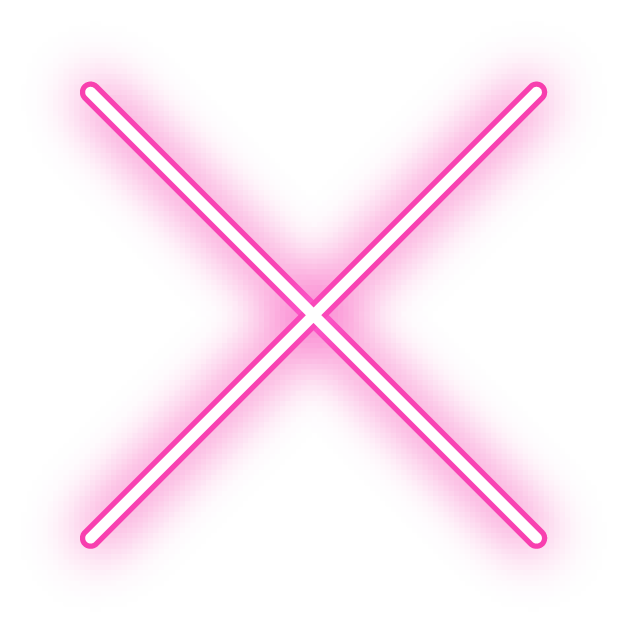 Definir el nombre que una marca llevará por el resto de su existencia, no es sólo una tarea creativa, es una acción puramente estratégica, orientada según las características del público, del mercado y los conceptos de marca que se quieren transmitir.
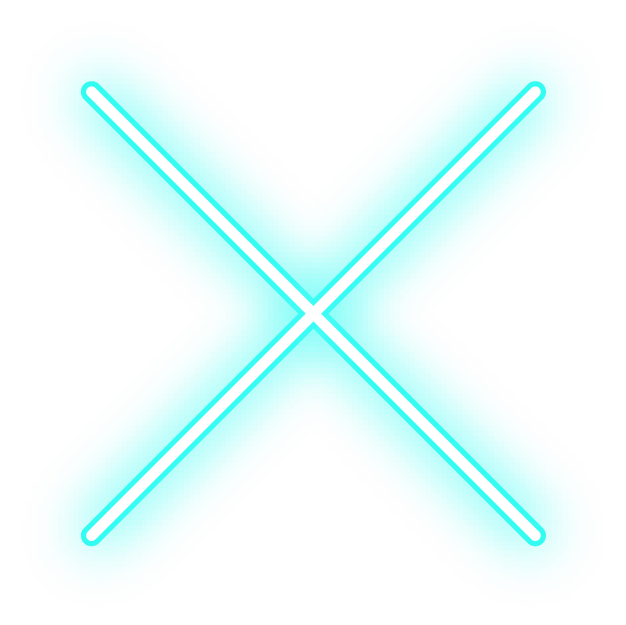 TIPS PARA DEFINIR EL NOMBRE
FACILIDADFácil de pronunciar, recordar y escribir.
ONLINERevisa la disponibilidad del dominio.
NO TE LIMITESUtiliza otros idiomas o combinaciones de palabras.
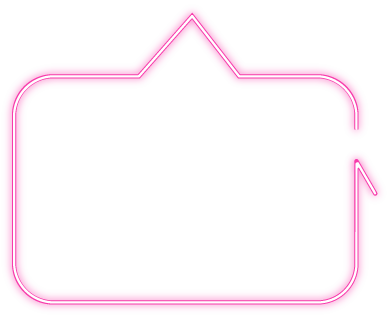 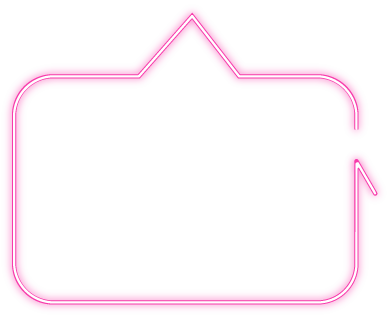 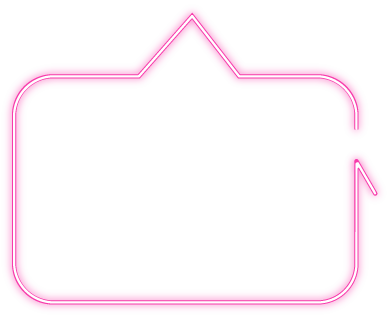 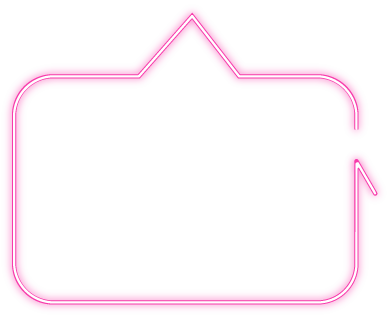 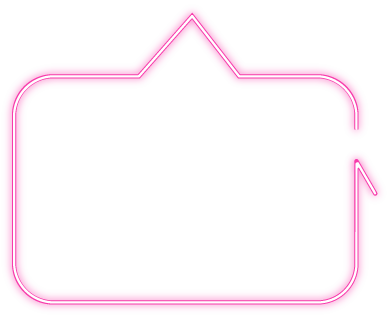 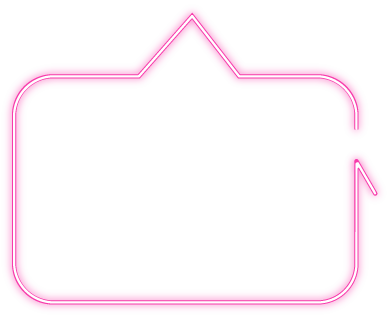 DIFERENTEOriginal, creativo, breve y simple.
¡Debe sonar bien!
LARGO PLAZOPiensa a largo plazo, no te encasilles con un nombre literal.
EVITAPonerle tu nombre a la empresa.
Involucra a varias personas en el proceso creativo, conoce diversas perspectivas
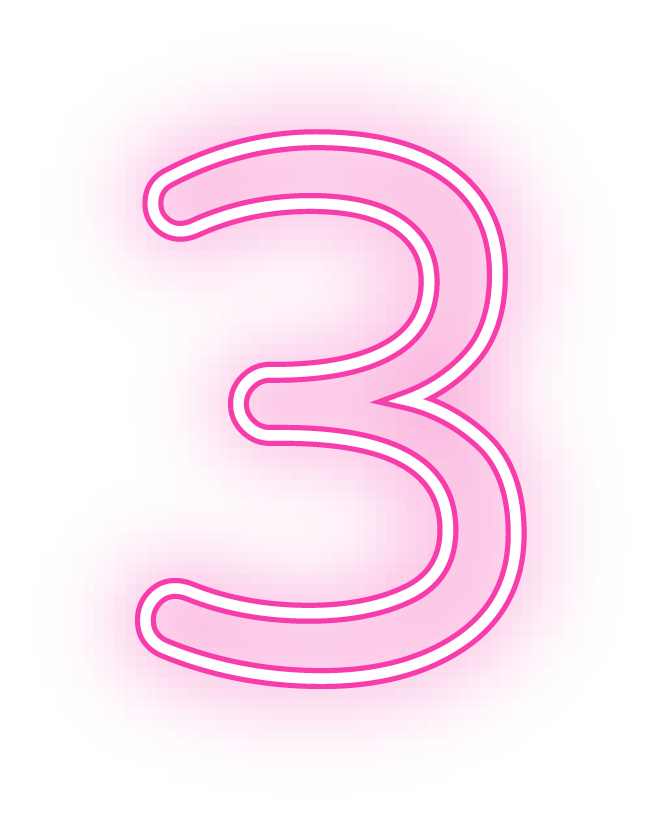 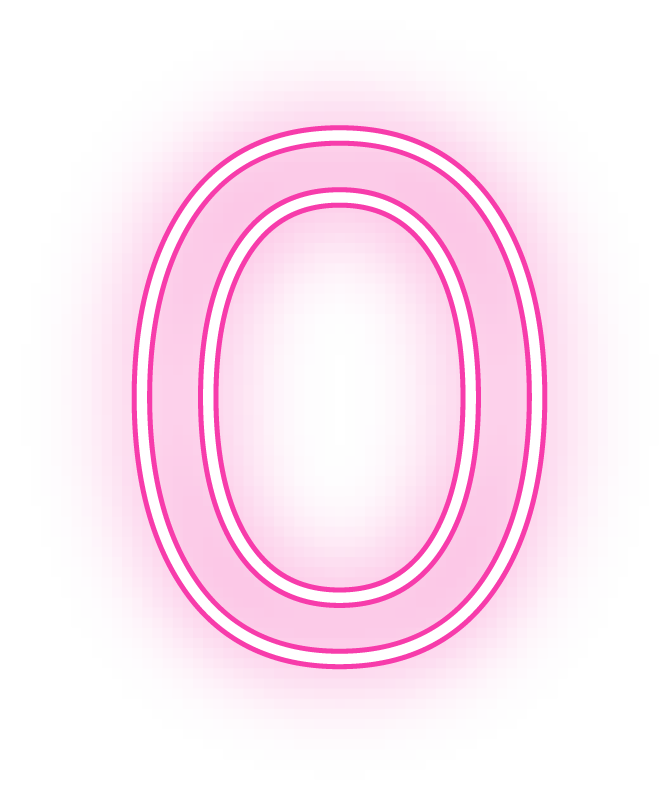 03
LOGO
El corazón de tu marca…
Es la primera impresión que causa tu empresa, puede afectar la percepción de los clientes e influir en sus decisiones de compra…
Un logo debe ser simple, versátil y fácil de recordar ya que será la imagen con la que te van a reconocer los usuarios y el mercado en general.
EL PODER DE UNA IMÁGEN
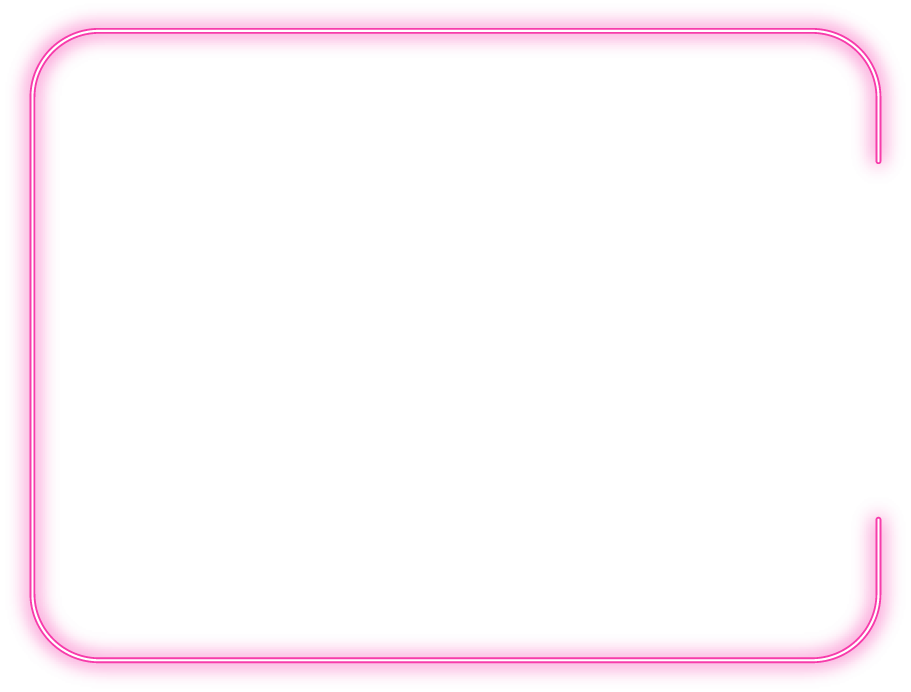 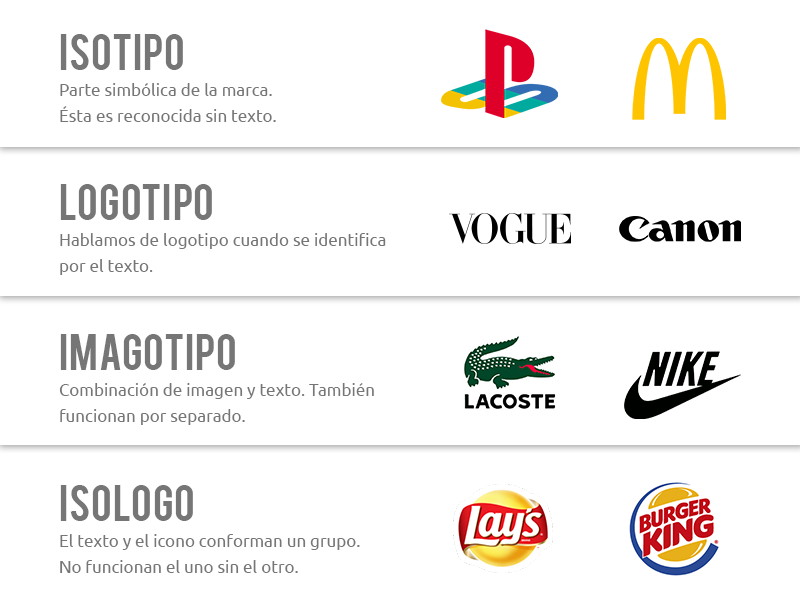 Conoce las definiciones asociadas a la creación de los signos distintivos de tu empresa.
DISTINGUE LA IDENTIDAD DE TU EMPRESA
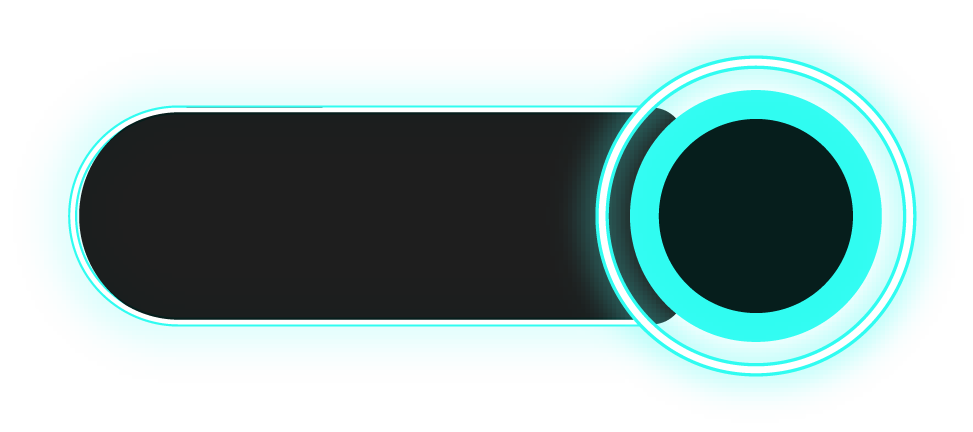 COLORES
No utilices más de 3 colores en el diseño; evita los colores opacos o muy brillantes.
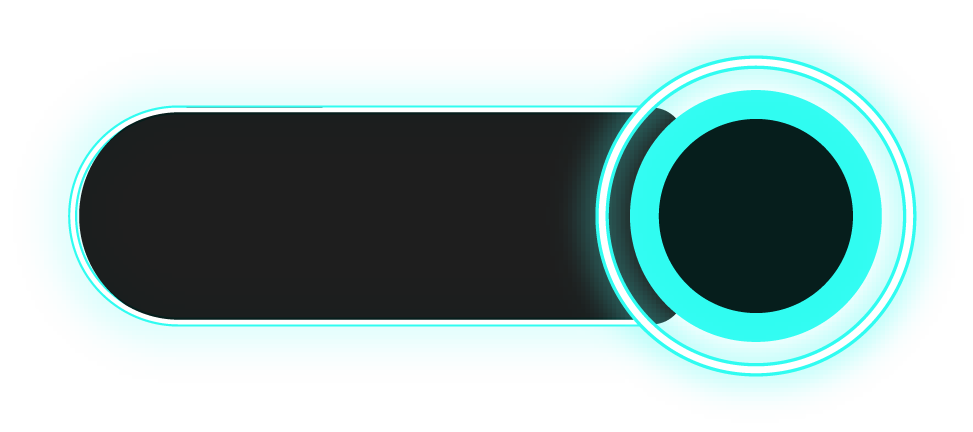 TIPOGRAFÍA
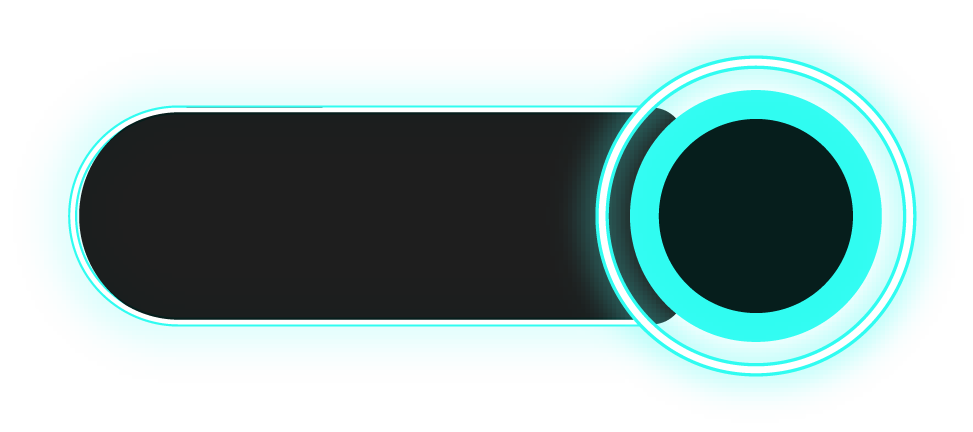 Utiliza tipografía sencilla, el texto debe ser fácil de leer.
TIPS PARA EL DISEÑO DE LOGOS
VECTORIZA
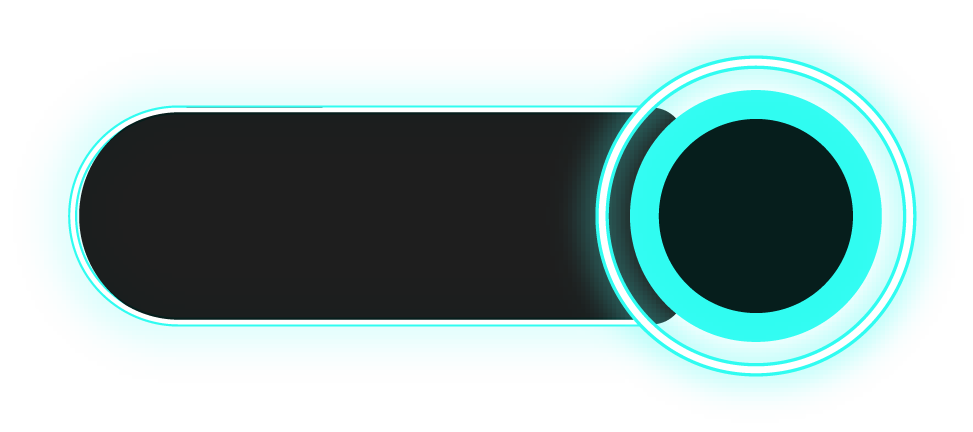 Evita que tu logo se pixele, utiliza vectores para adaptarlo a cualquier resolución.
FOTOS
Evita el uso de fotos en el disño de tu logotipo, los vectores son más simples y fáciles de manipular.
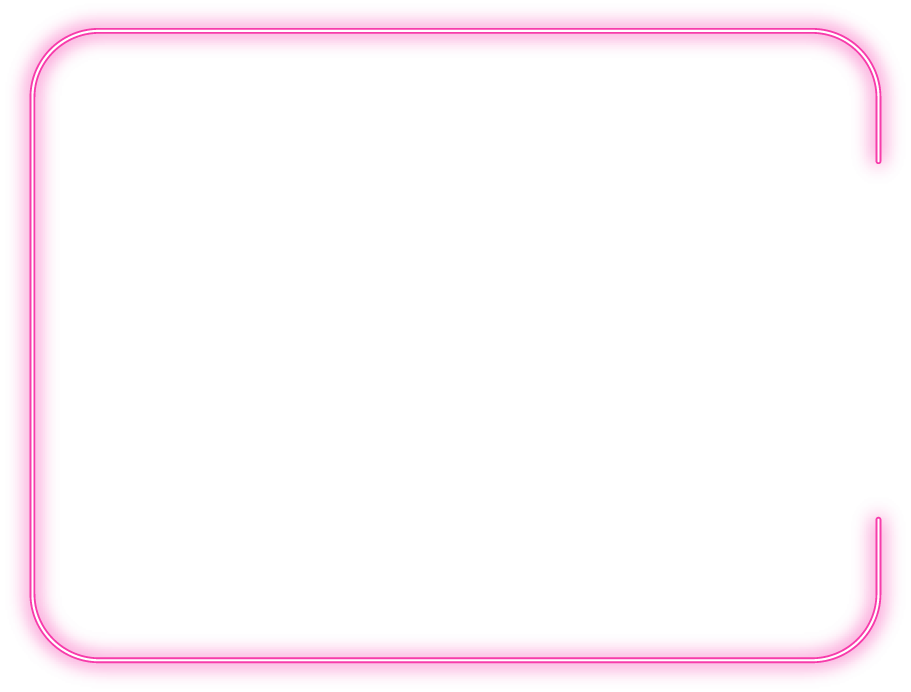 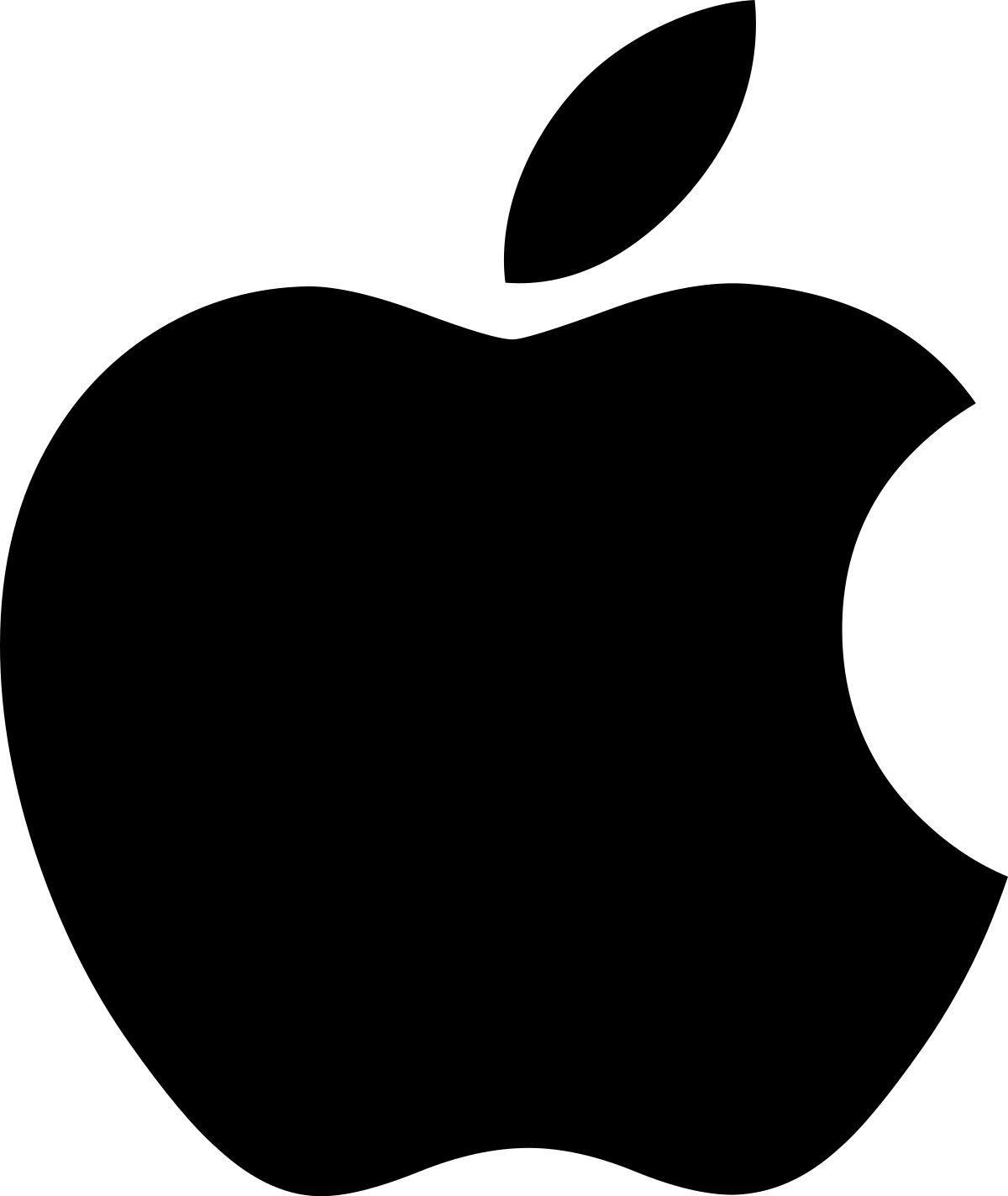 Los diseños sencillos son mejor recordados.
SIMPLEZA
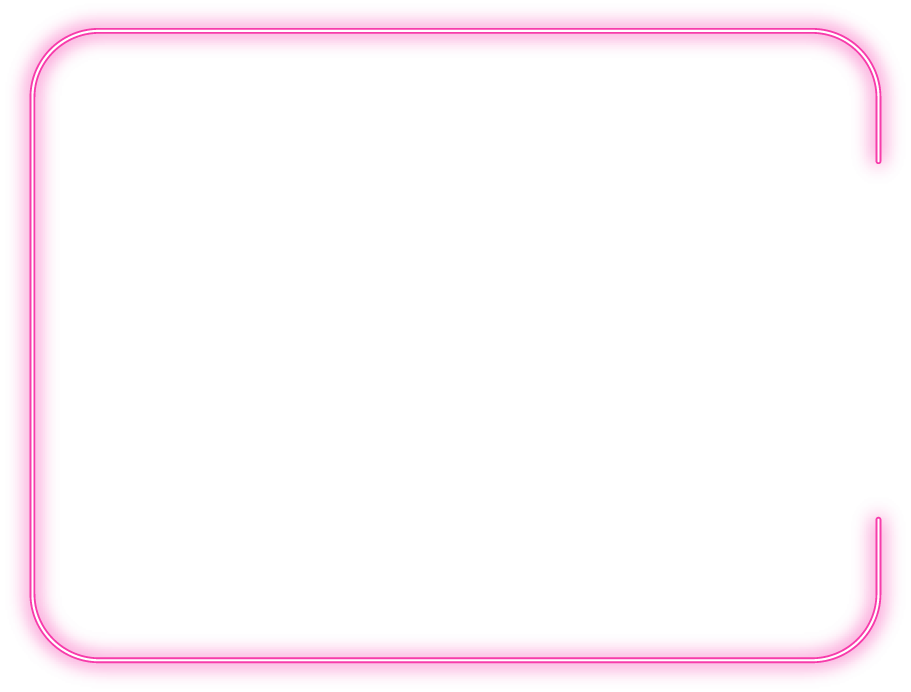 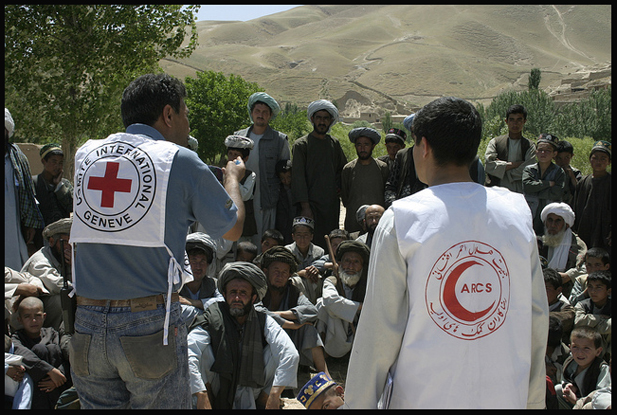 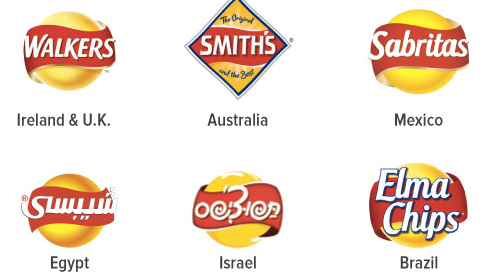 Adapta tu logo según el país y la cultura.
ADÁPTATE
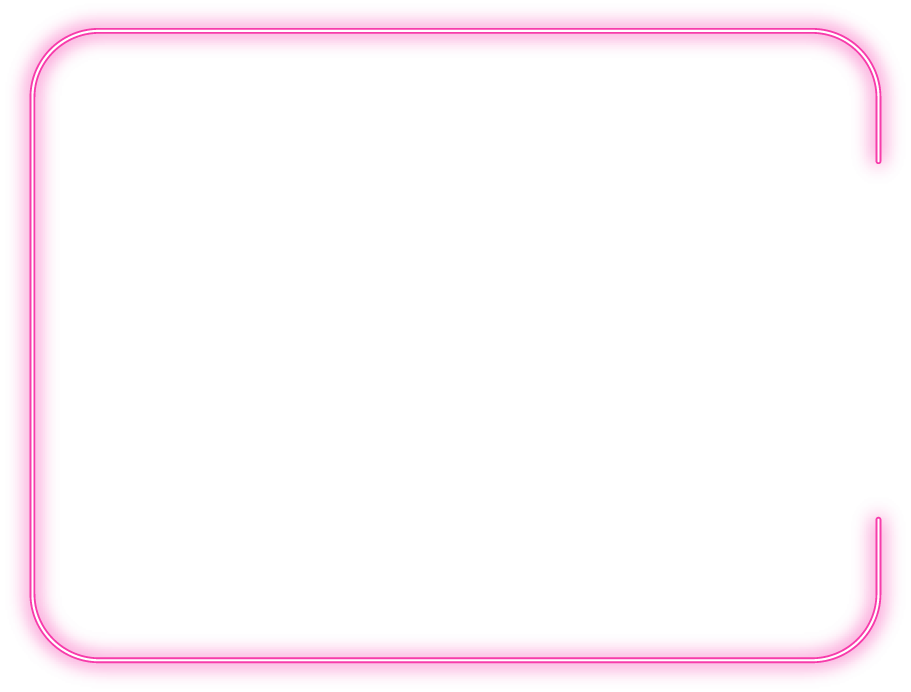 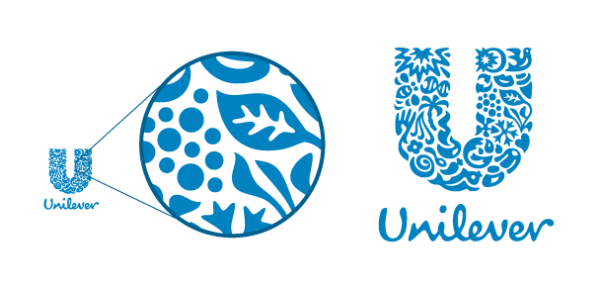 Evita cargar tu logo de contenido, ten en cuenta que menos es más
DETALLES
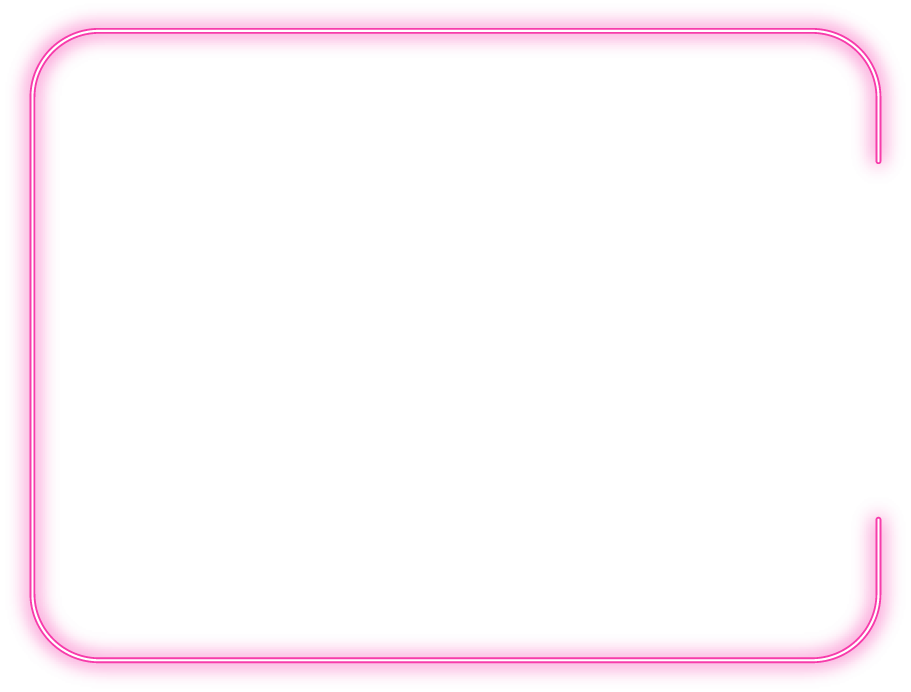 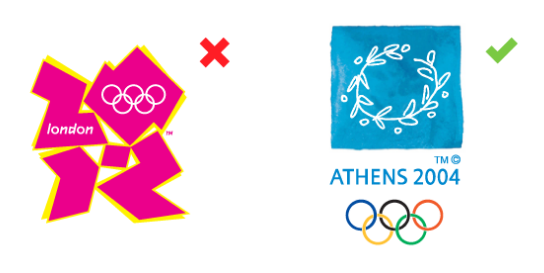 Si las personas presentan dificultad para leer el logo, debes cambiarlo.
FÁCIL DE LEER
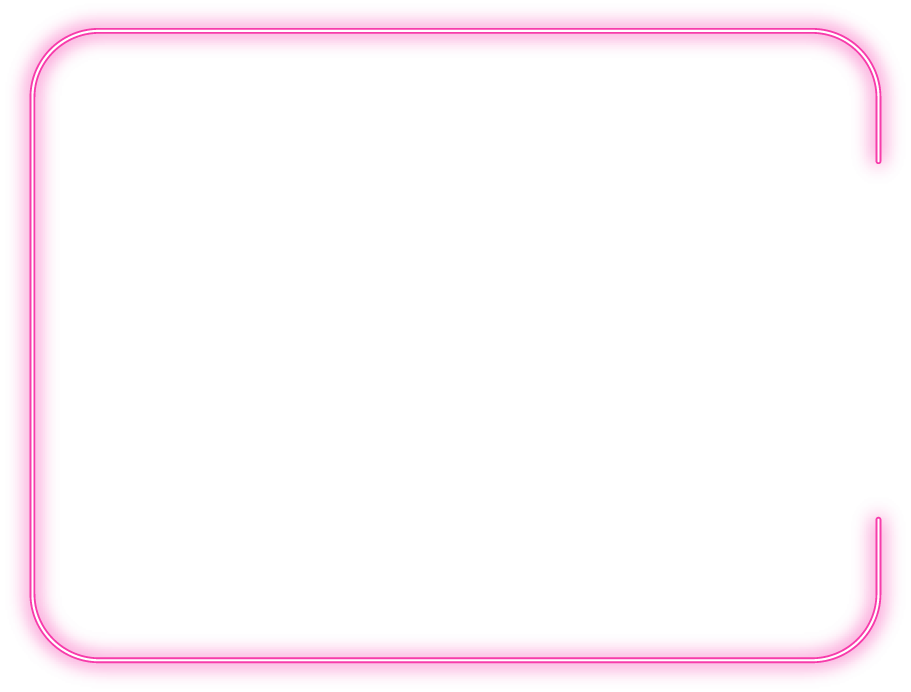 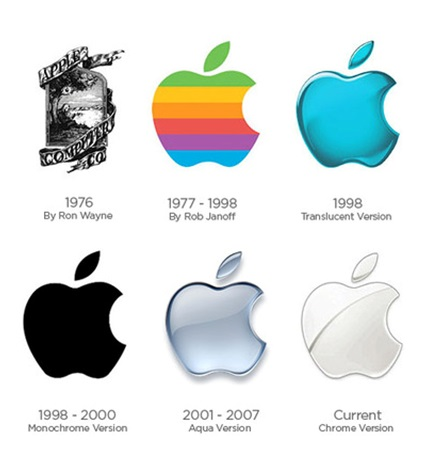 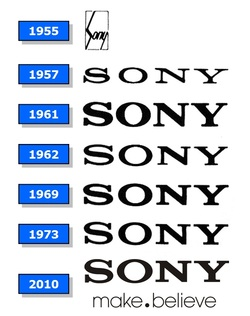 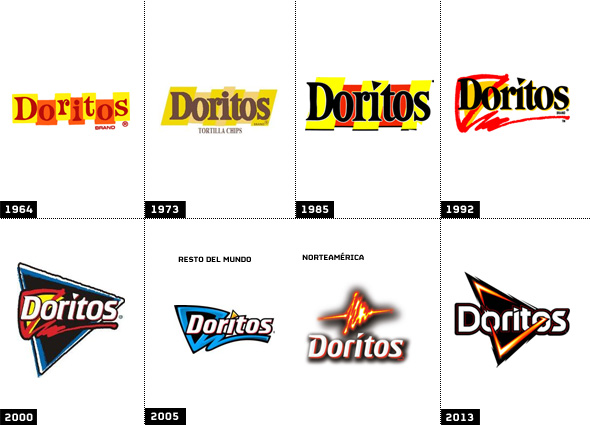 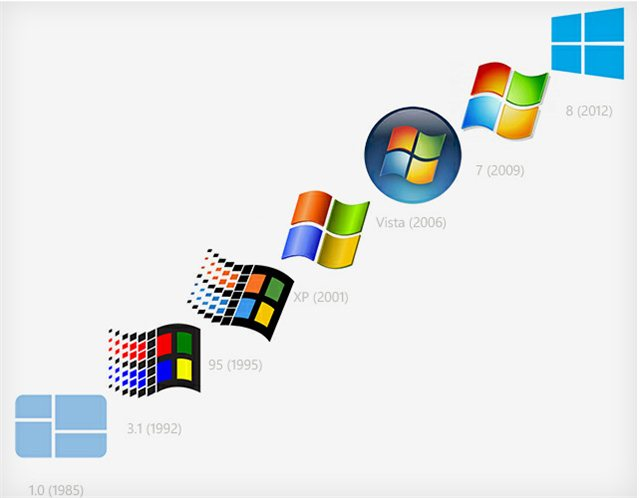 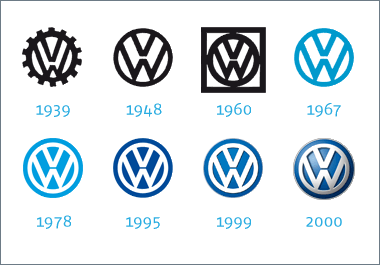 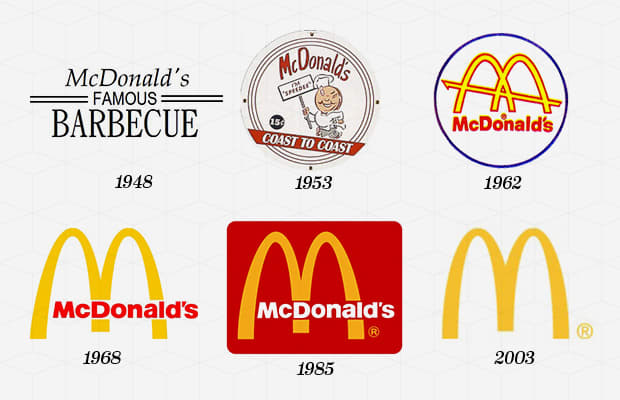 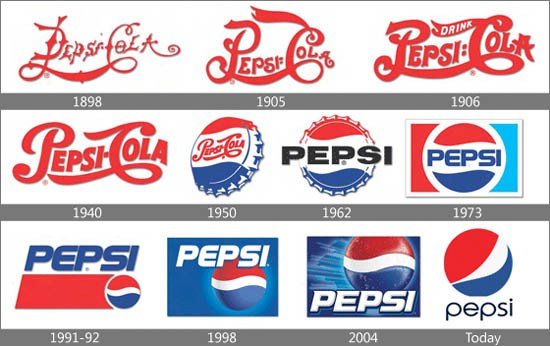 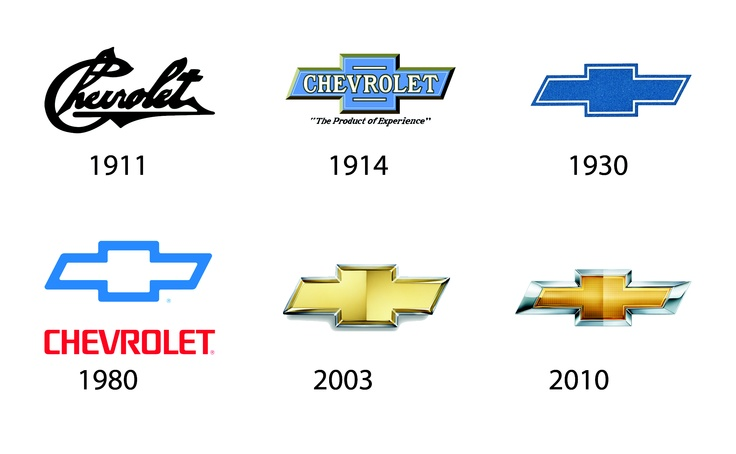 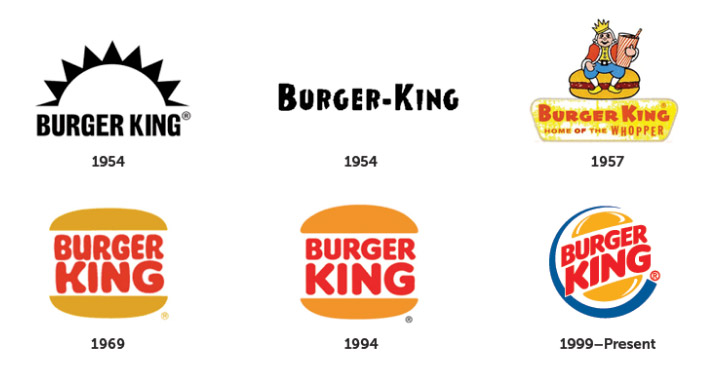 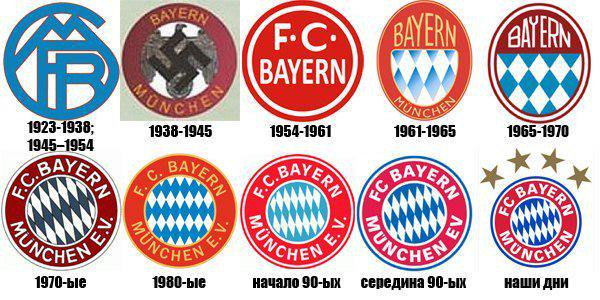 Las tendencias de diseño cambian con el paso del tiempo, no te quedes atrás.
EVOLUCIONA
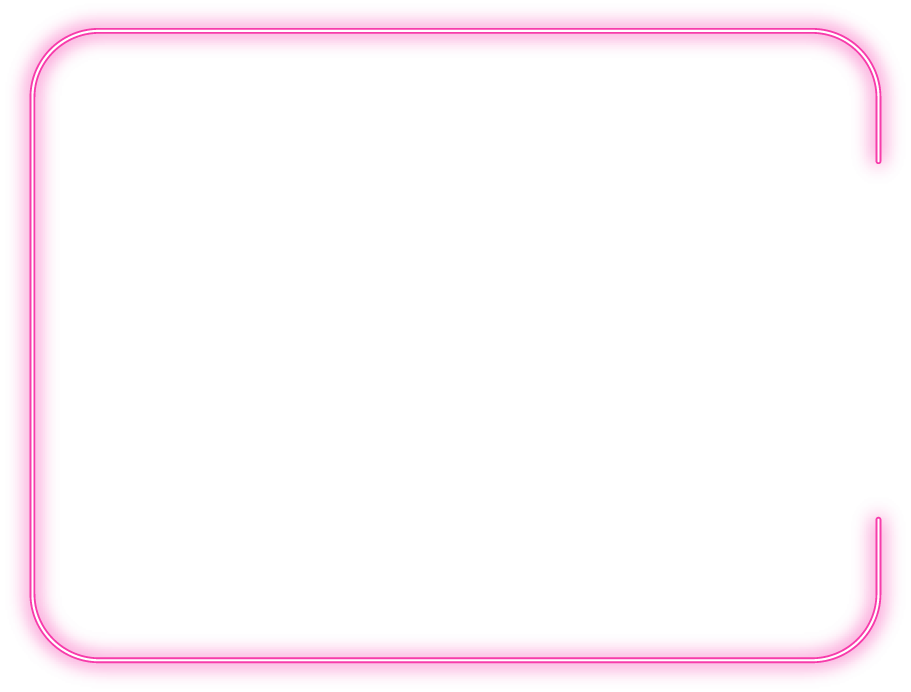 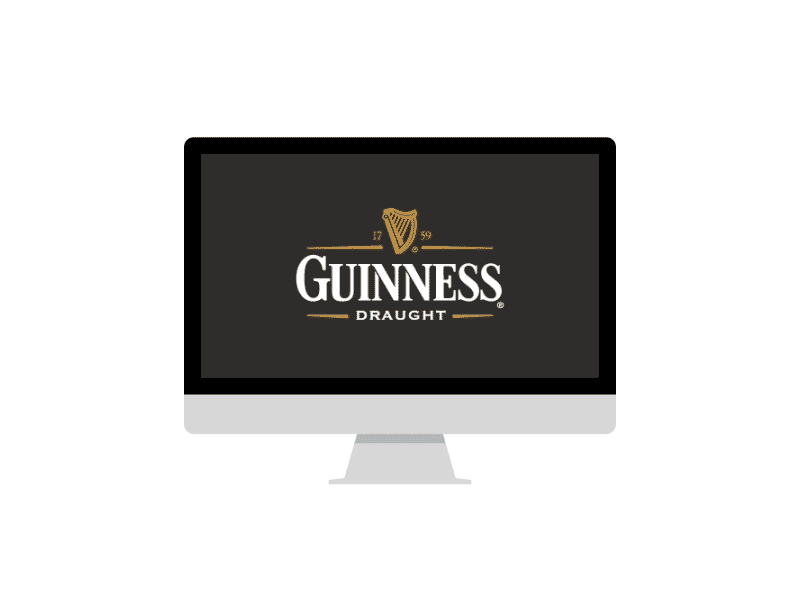 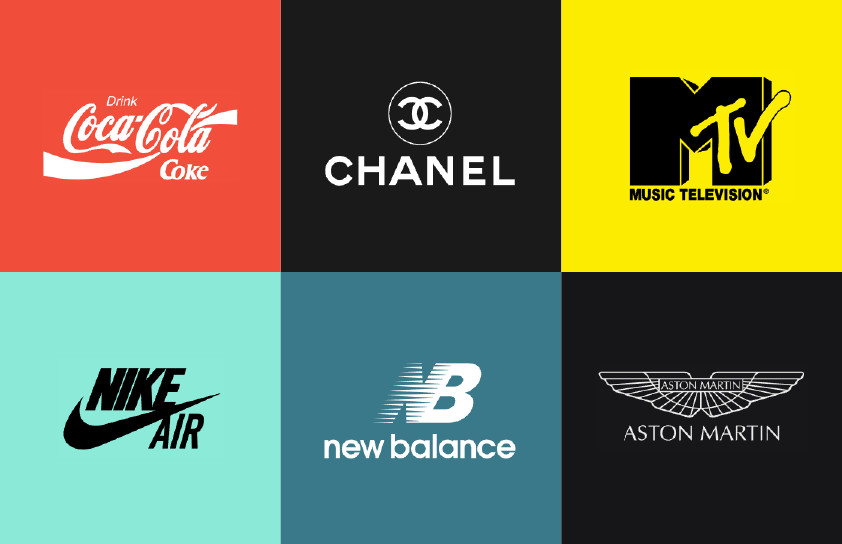 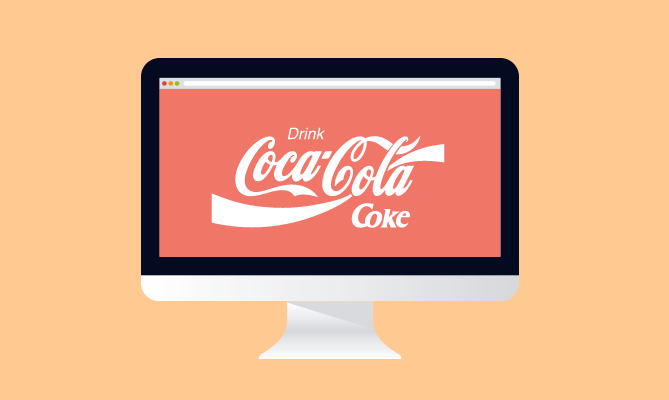 Los usuarios consumen contenidos en diferentes pantallas.
RESPONSIVE
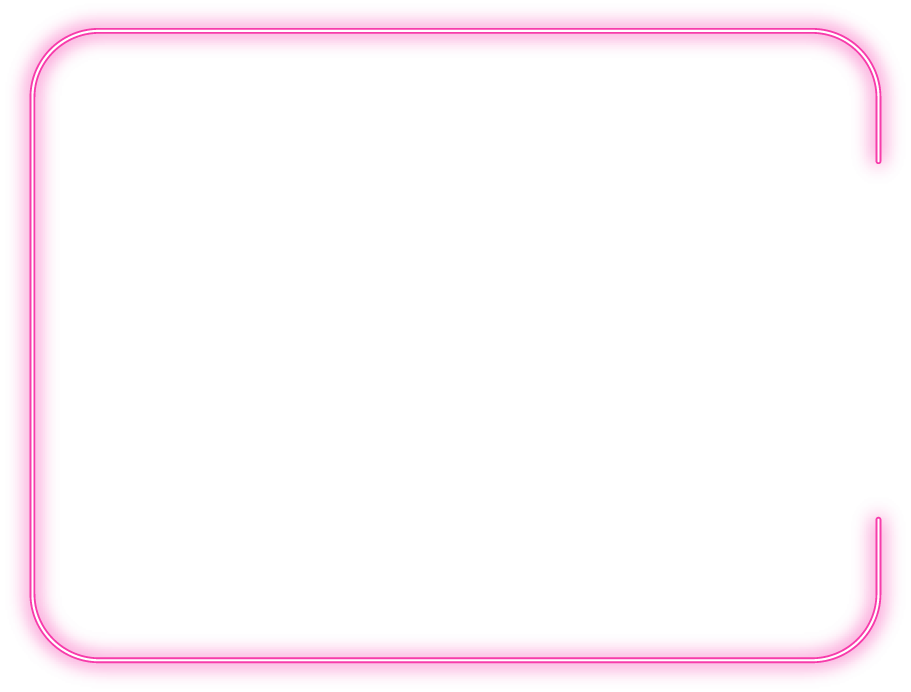 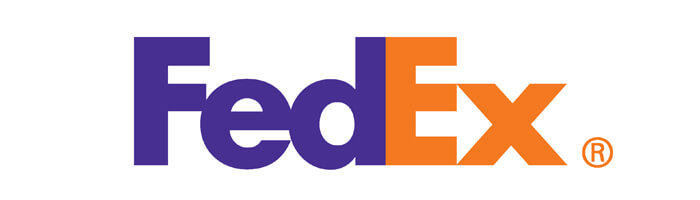 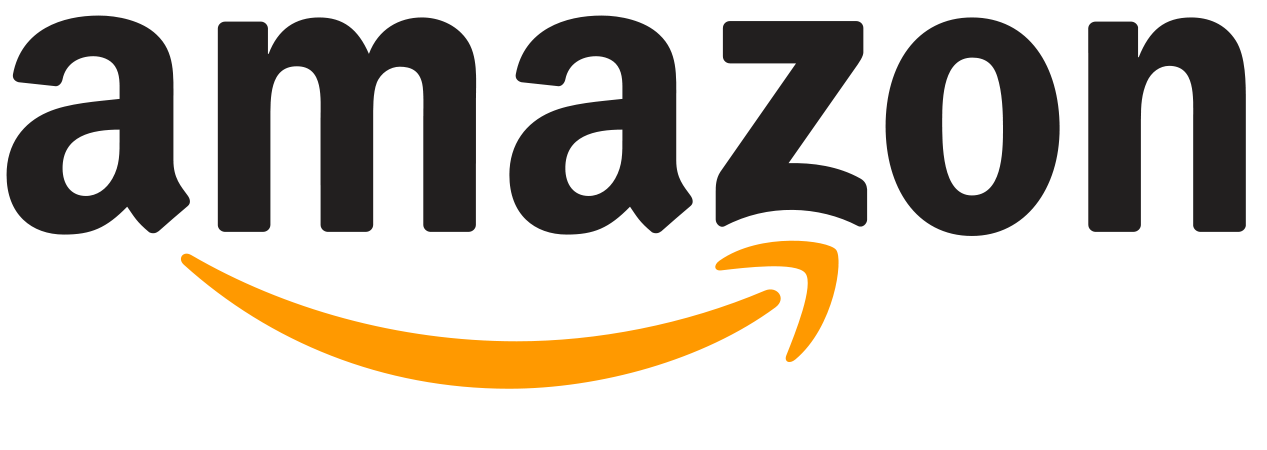 Puedes incluir mensajes “ocultos” en tus logos..
OCULTO
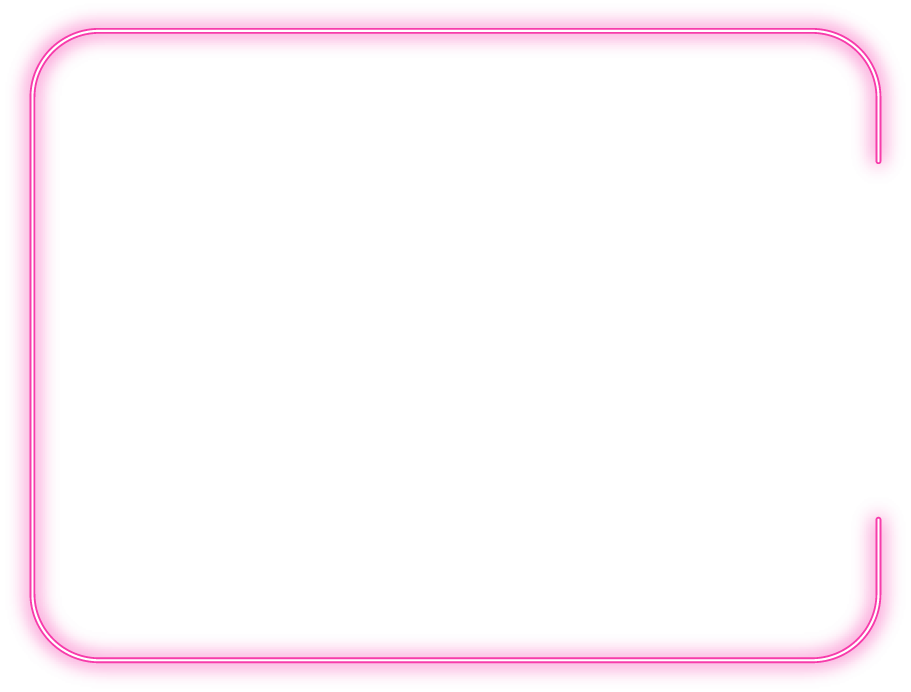 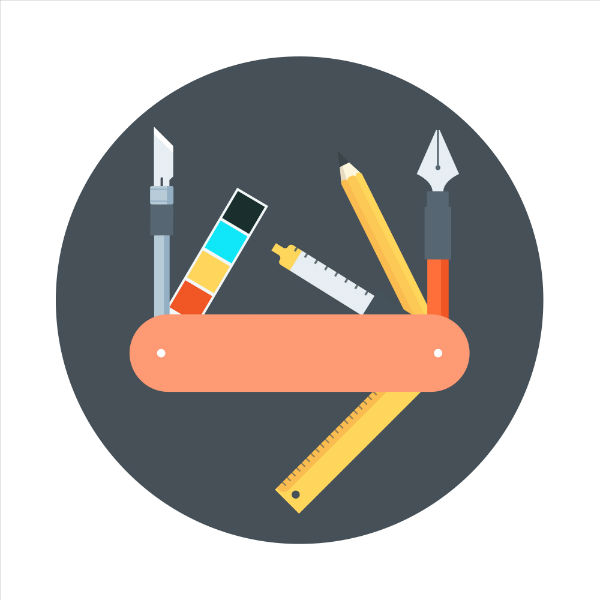 Obtén la opinión de varias personas para realizar cambios y mejoras.
EVALUALO
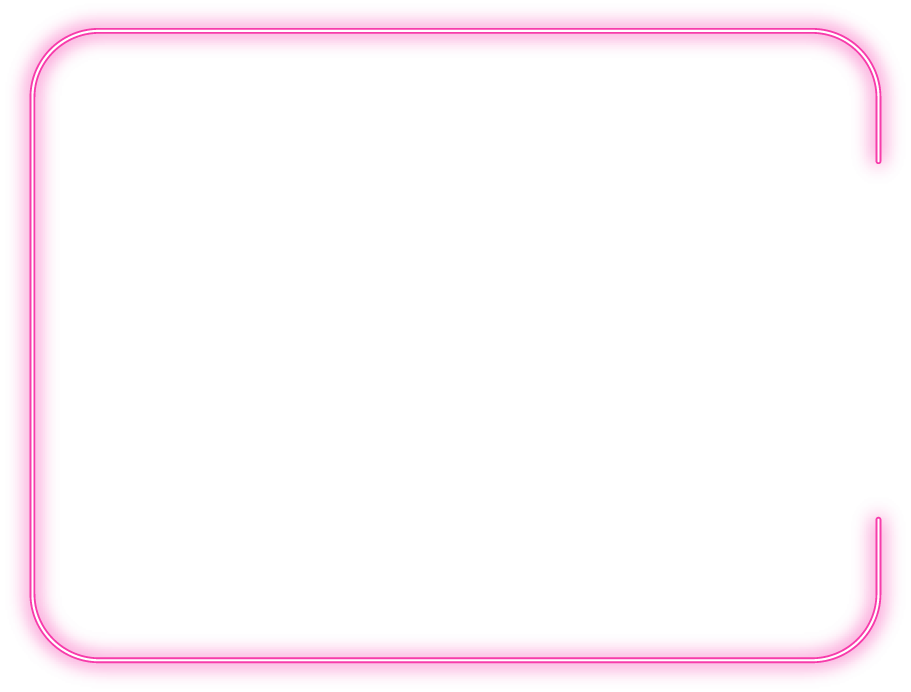 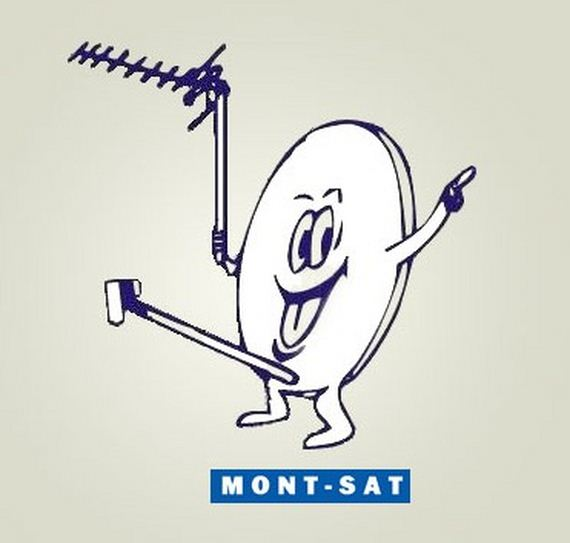 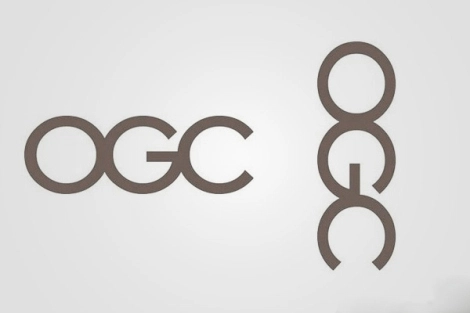 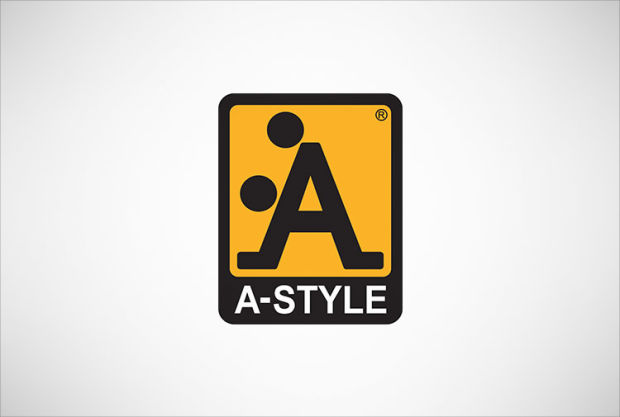 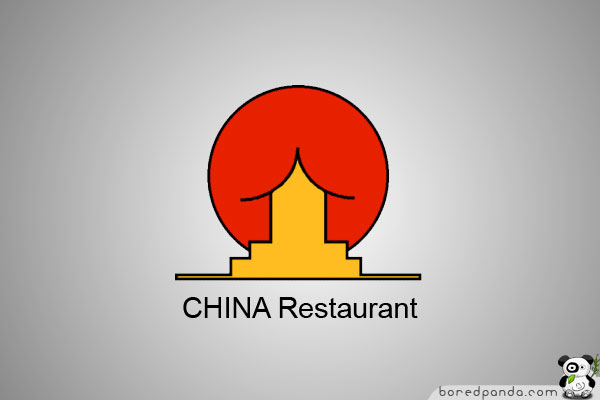 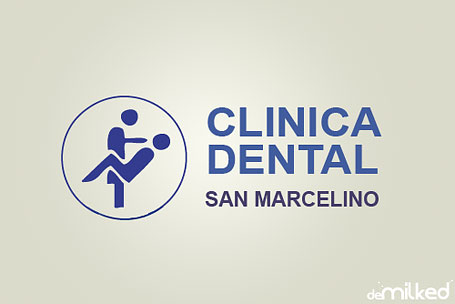 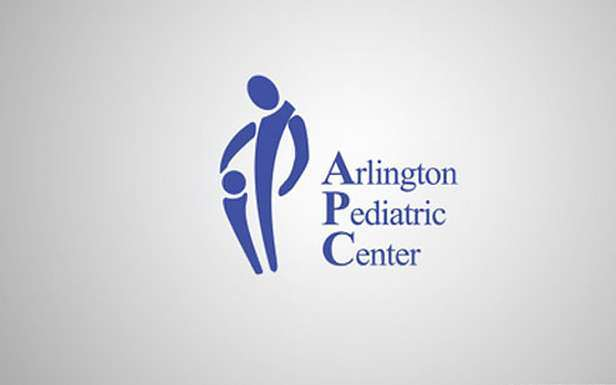 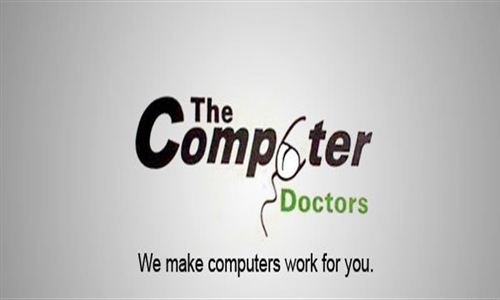 Detecta “fallas” antes de lanzarlo al mercado…
FALLAS
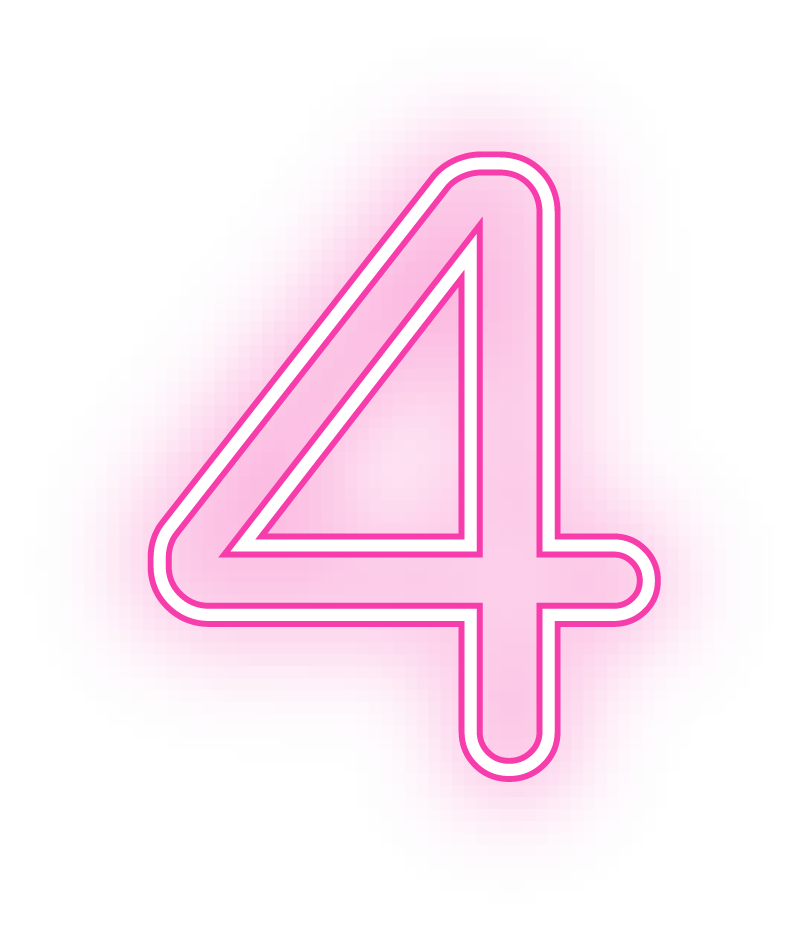 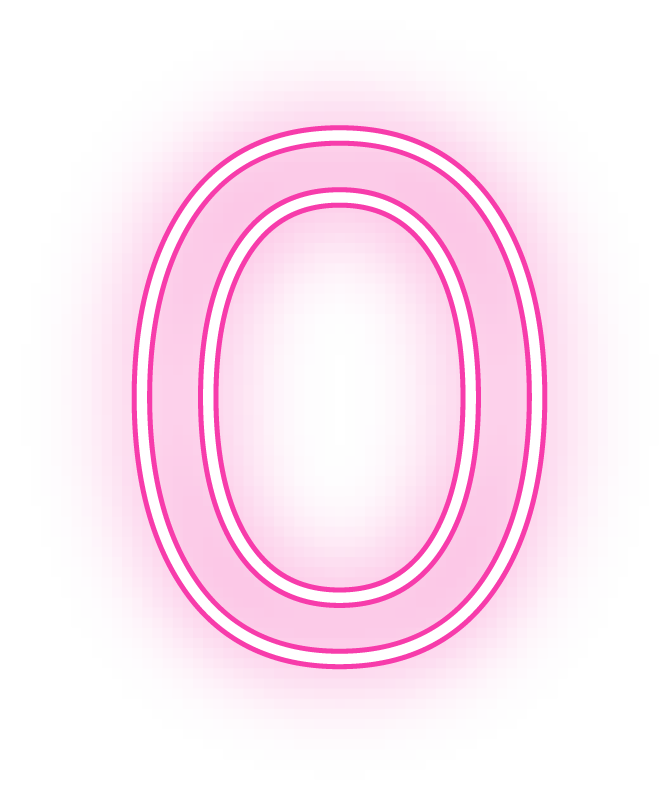 04
COLORES
Usa el poder de los colores a tu favor…
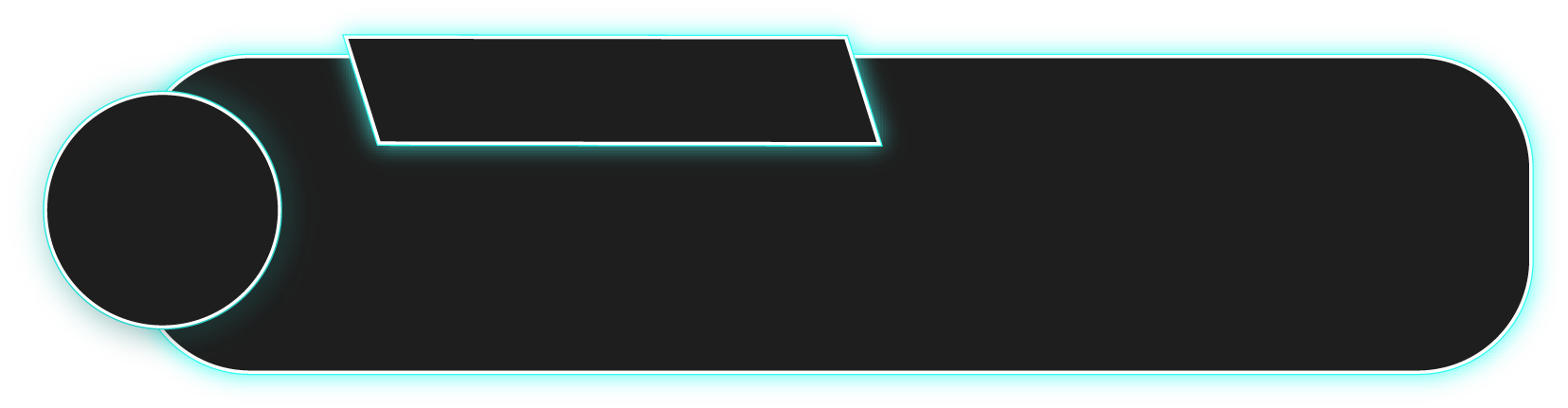 COLORES
El 95% de las marcas usan uno o dos colores.
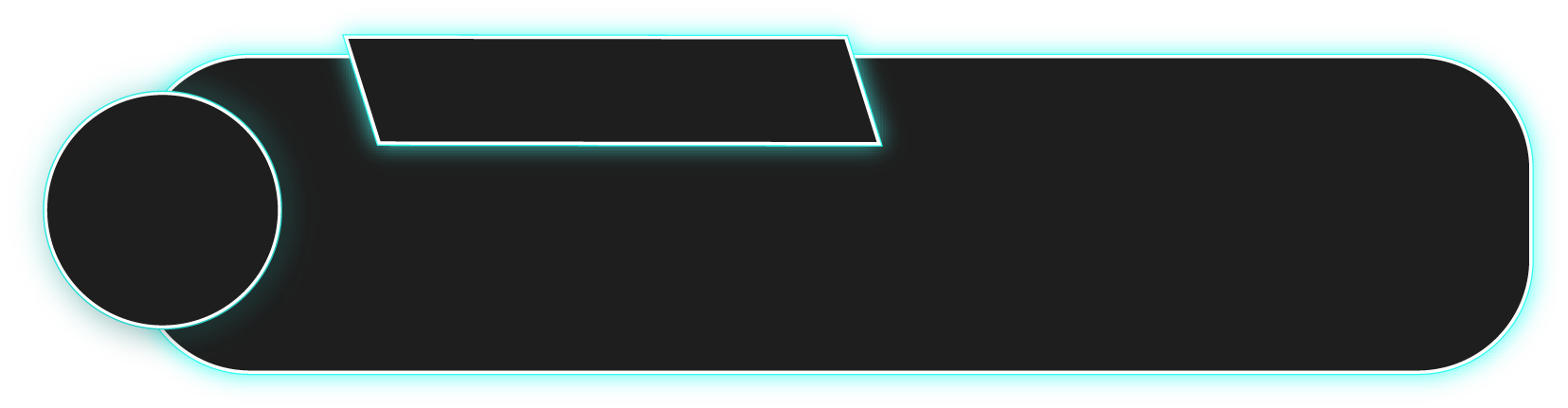 TEXTO
DATOS DE INTERES
El 41% de las marcas sólo se valen del texto.
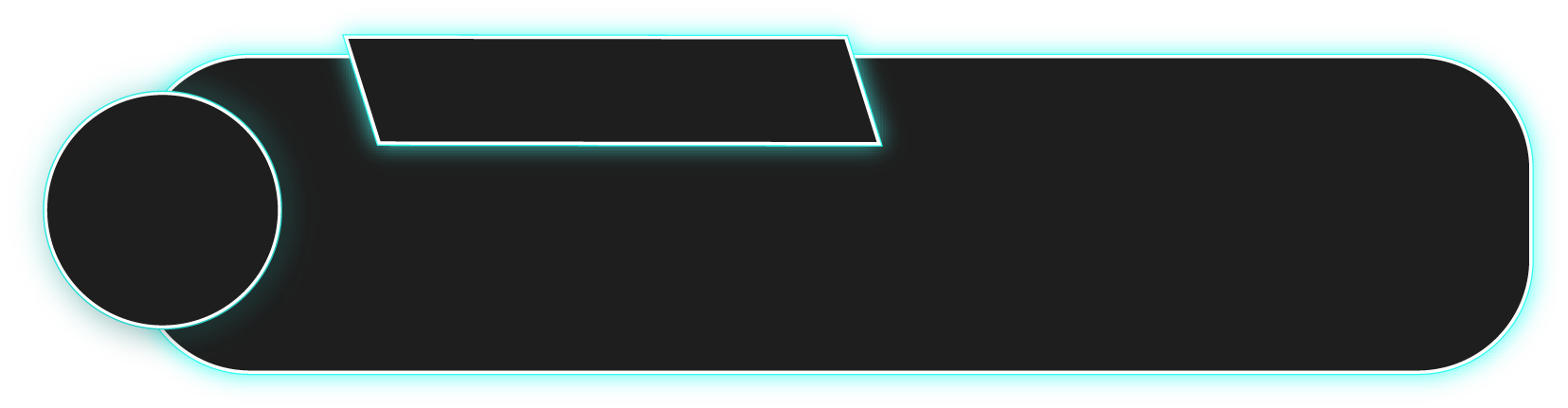 IMAGENES
El 9% de las marcas no nombran a la empresa..
04
02
El 28% de las marcas utilizan algún color de la escala de grisesESCALA GRISES
El 33% de las marcas utilizan el color azulAZUL
DATOS DE INTERES
03
01
ROJO
El 29% de las marcas utilizan el color rojo.
AMARILLO
El 13% de las marcas utilizan el color amarillo o dorado..
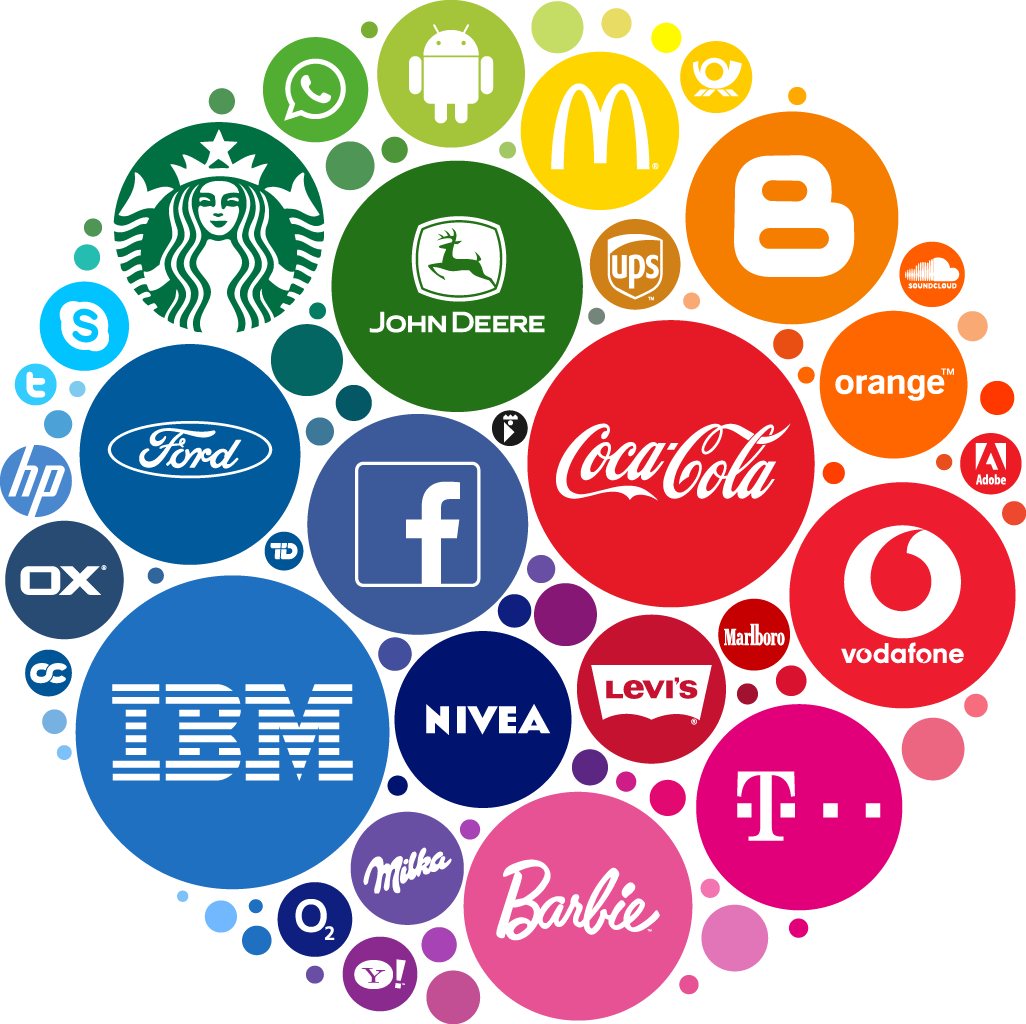 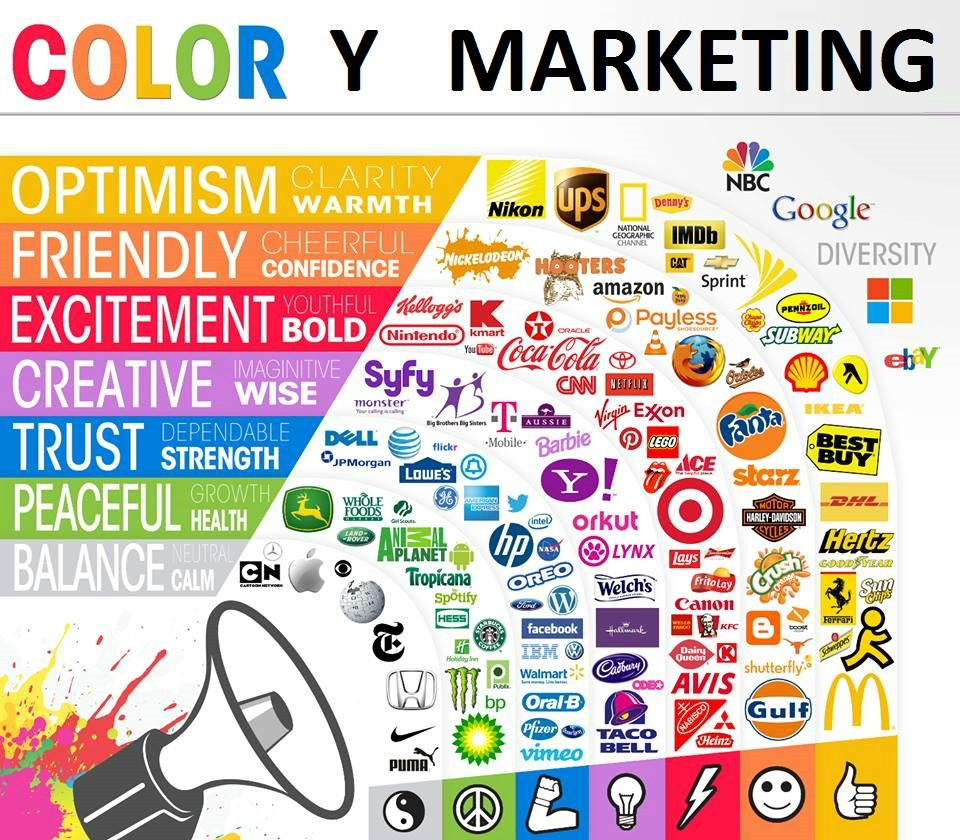 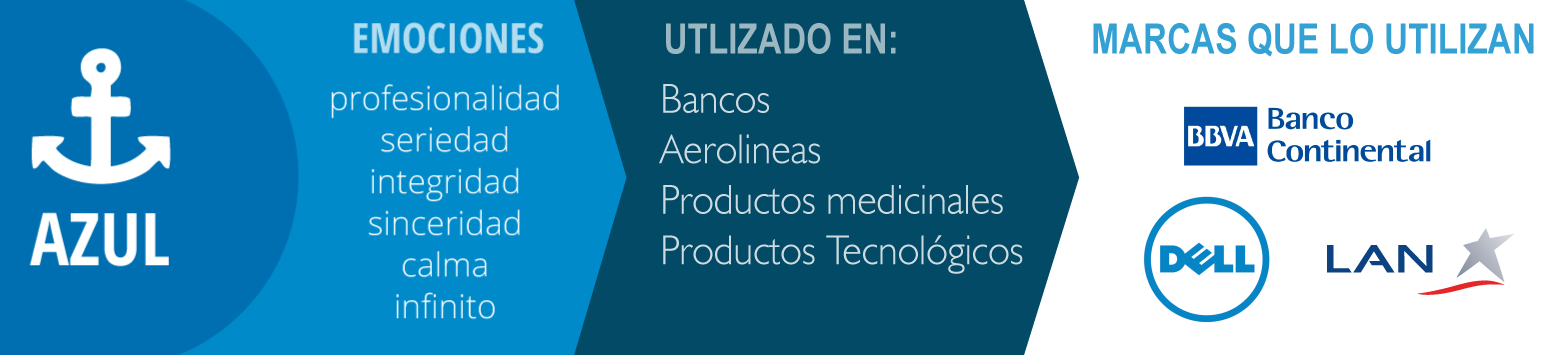 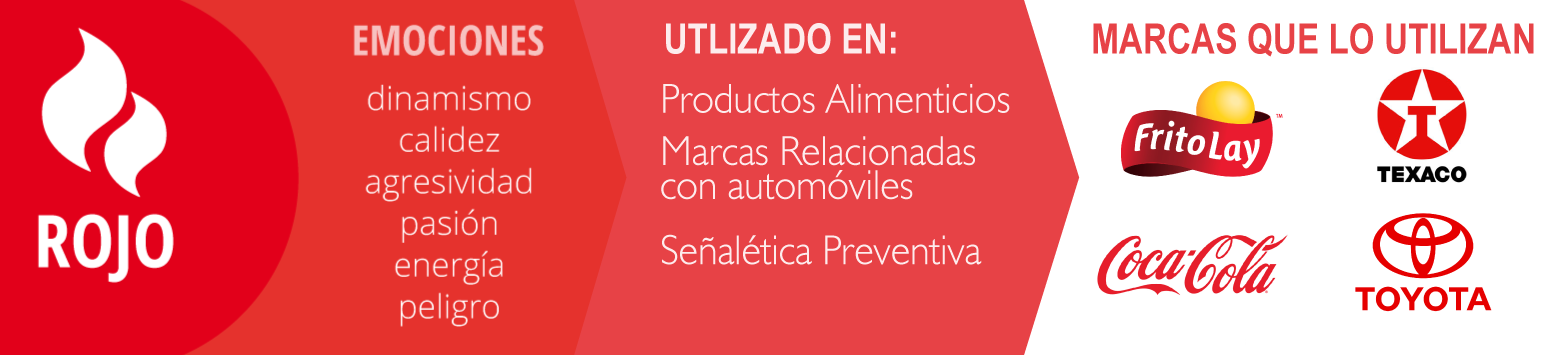 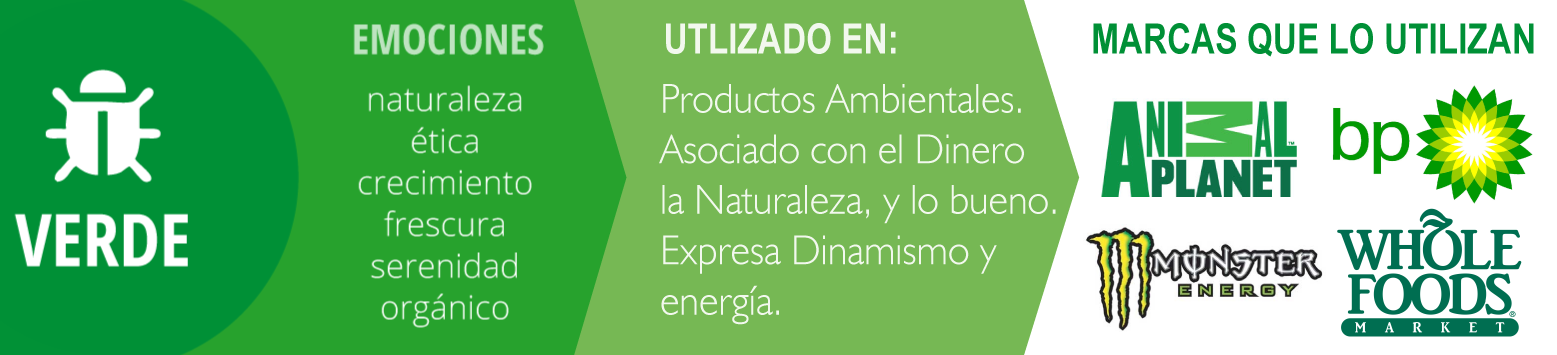 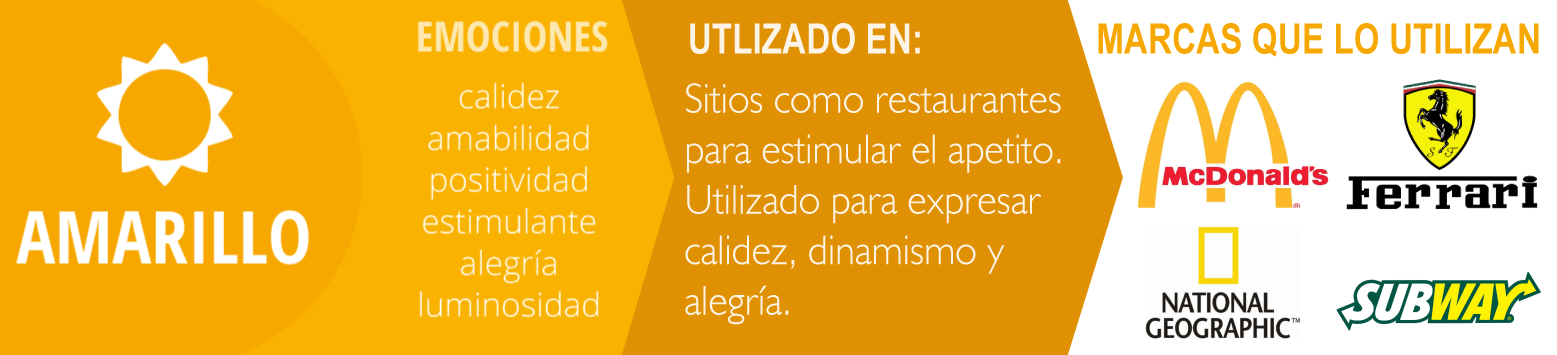 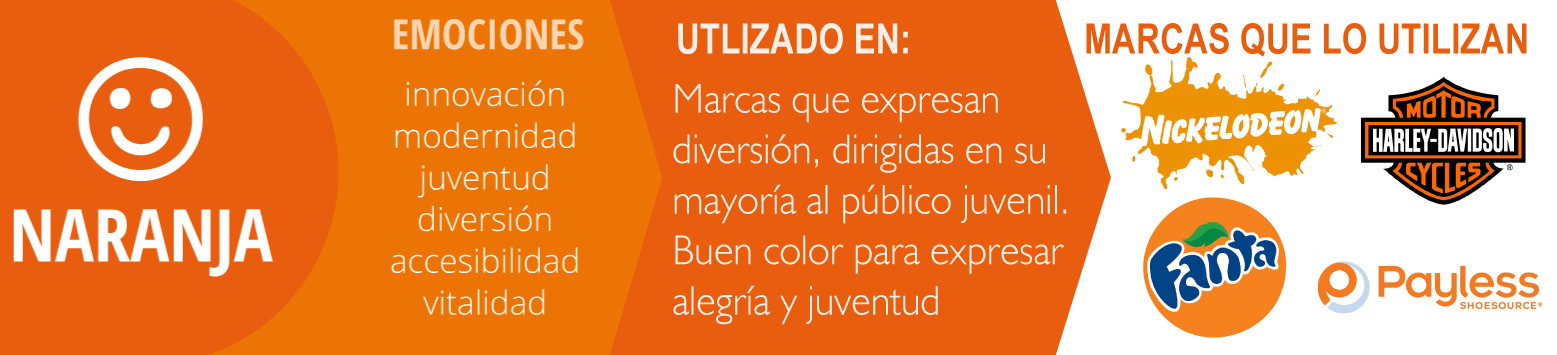 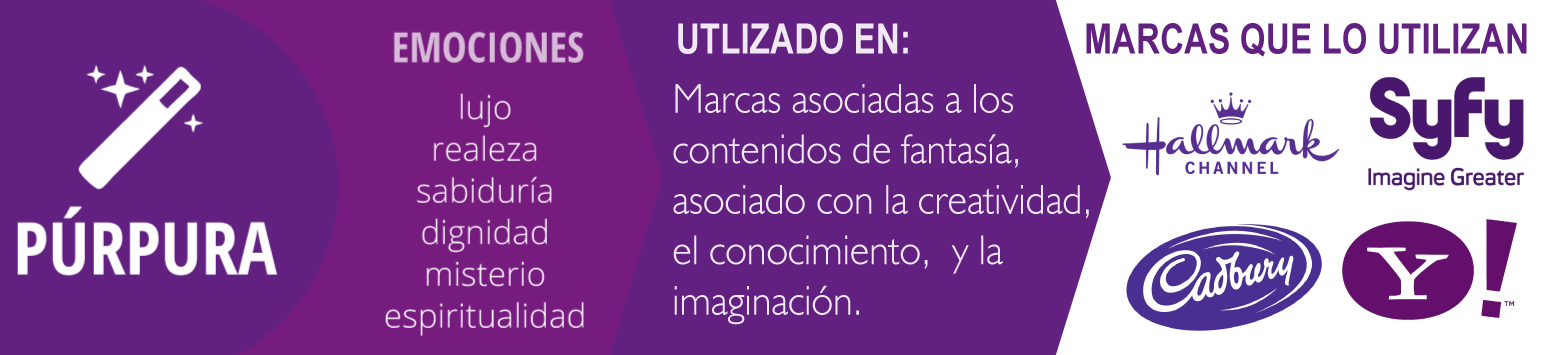 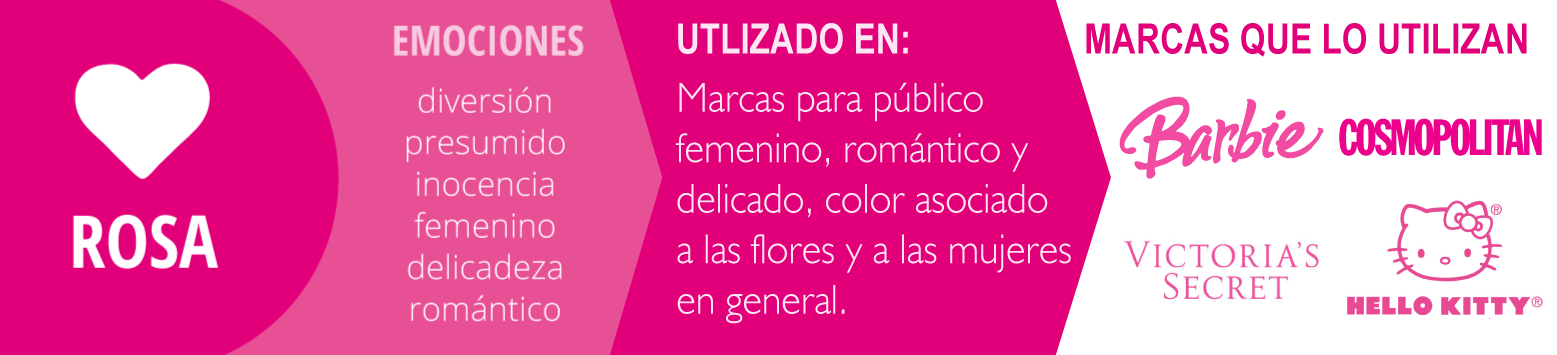 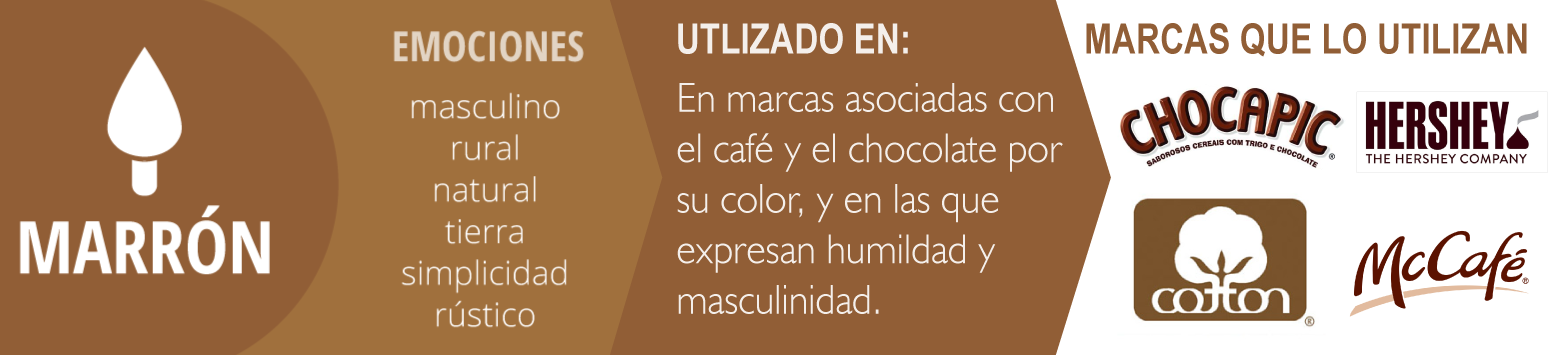 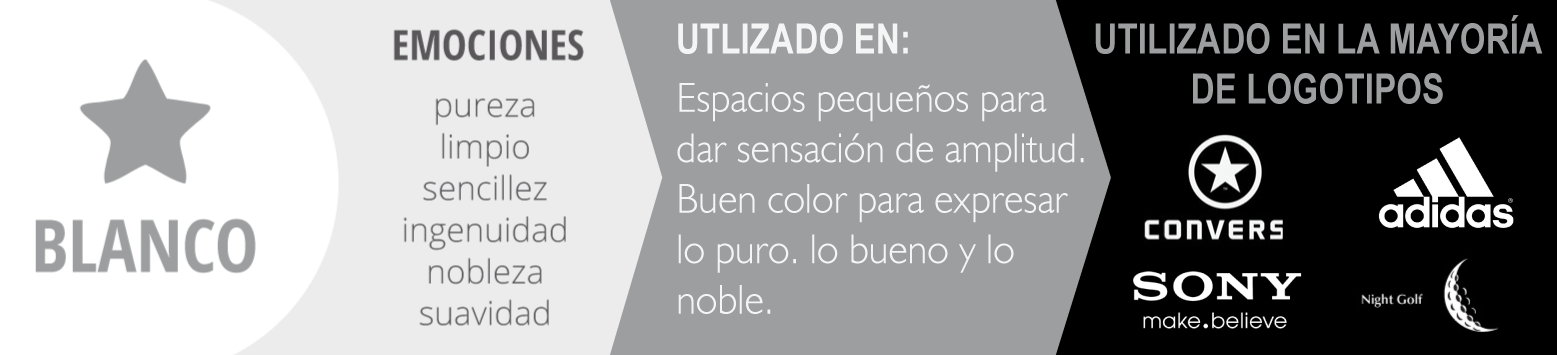 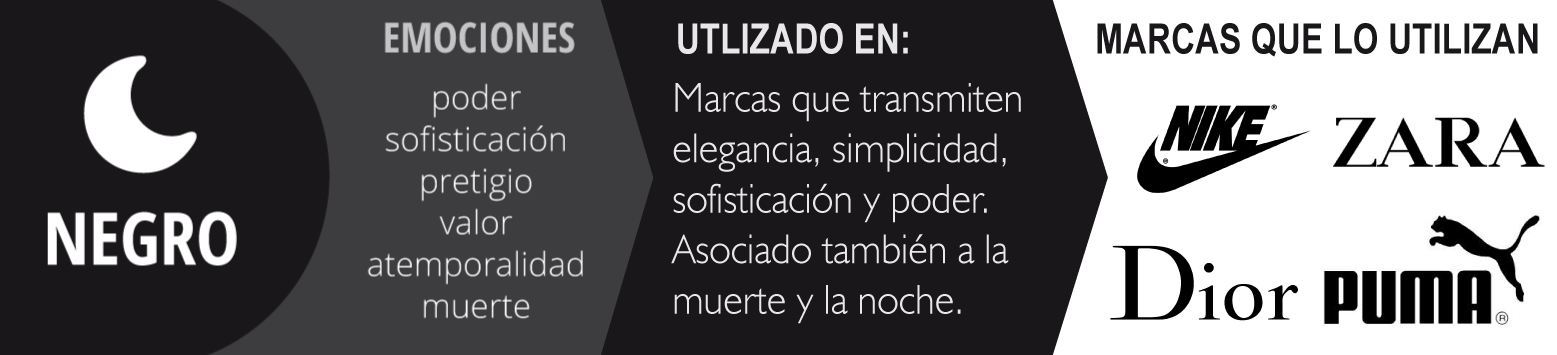 No olvides que una imagen vale más que mil palabras…
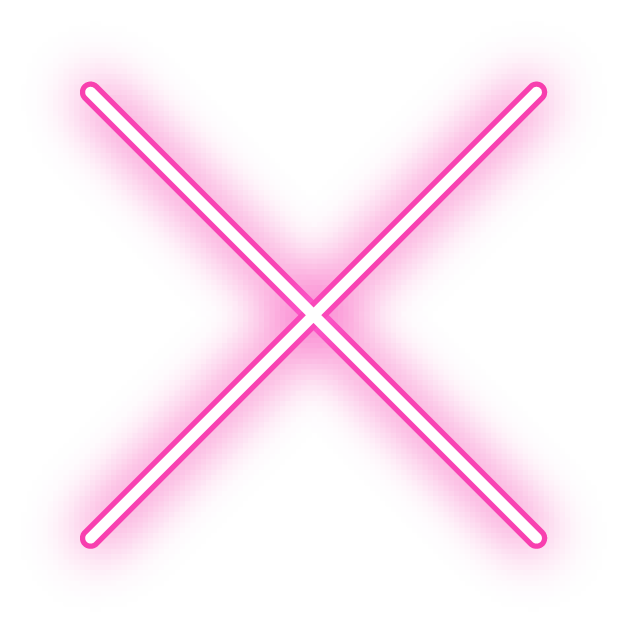 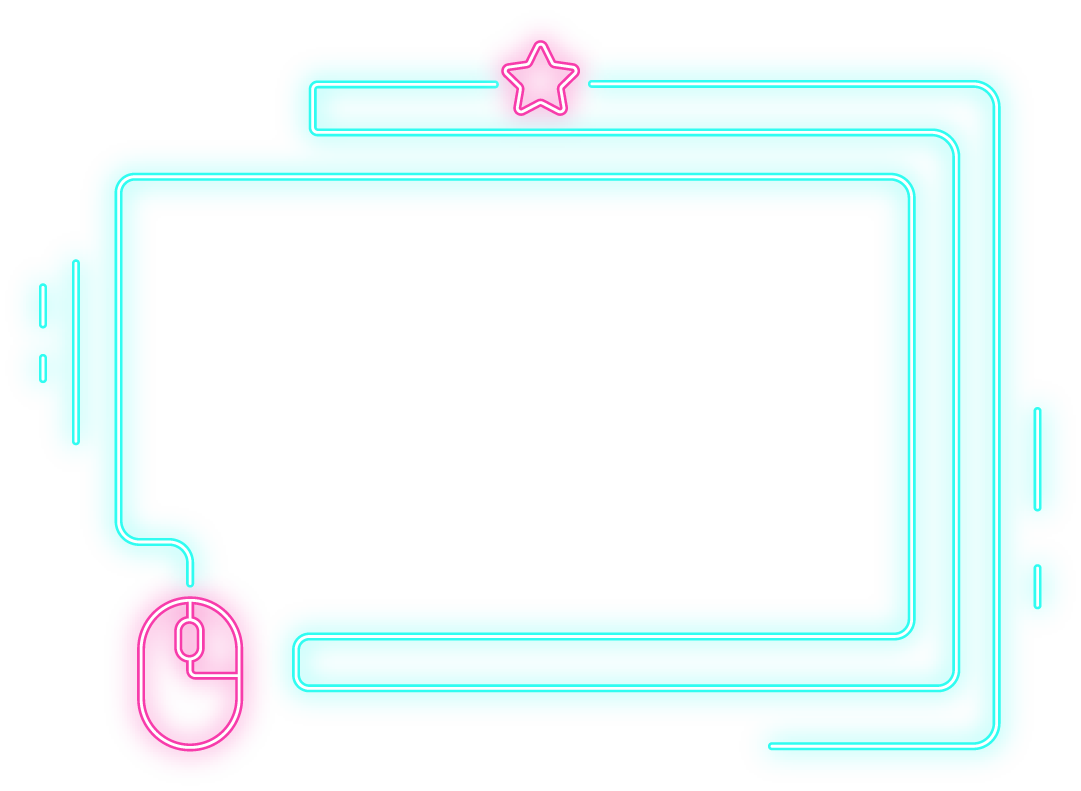 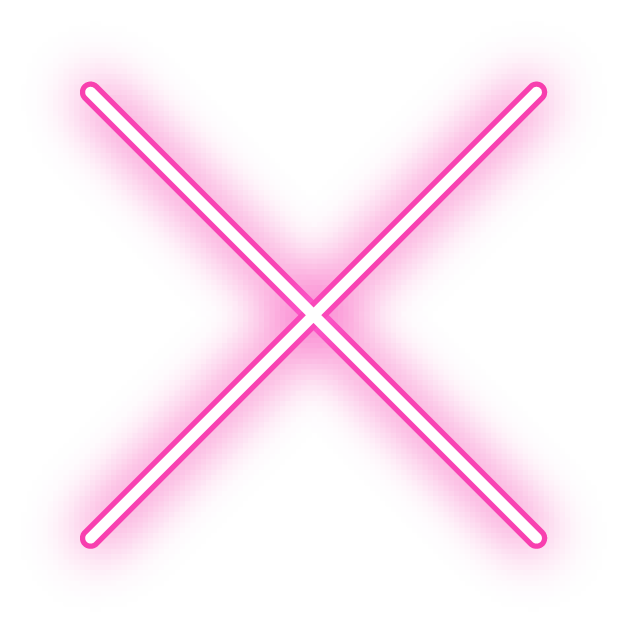 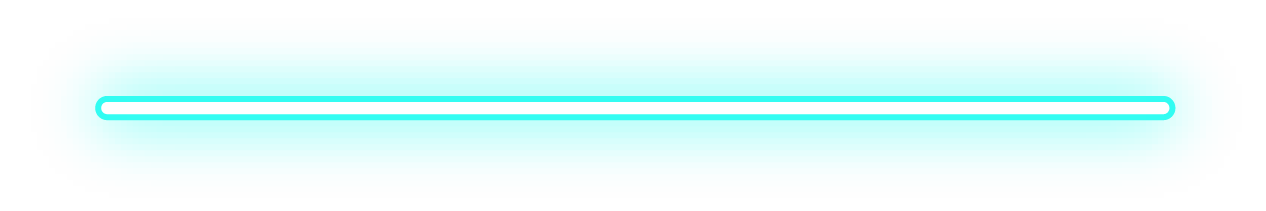 ¡¡¡MUCHAS GRACIAS!!!
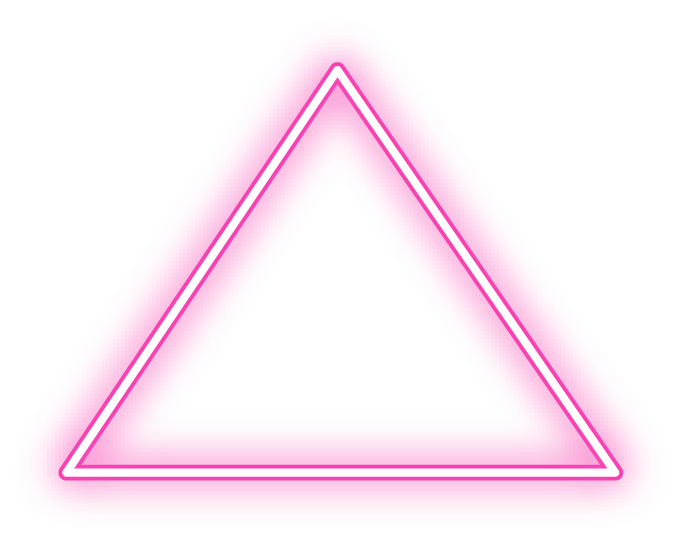 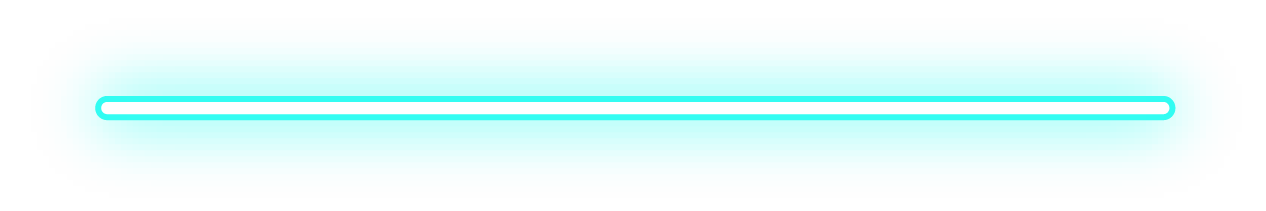 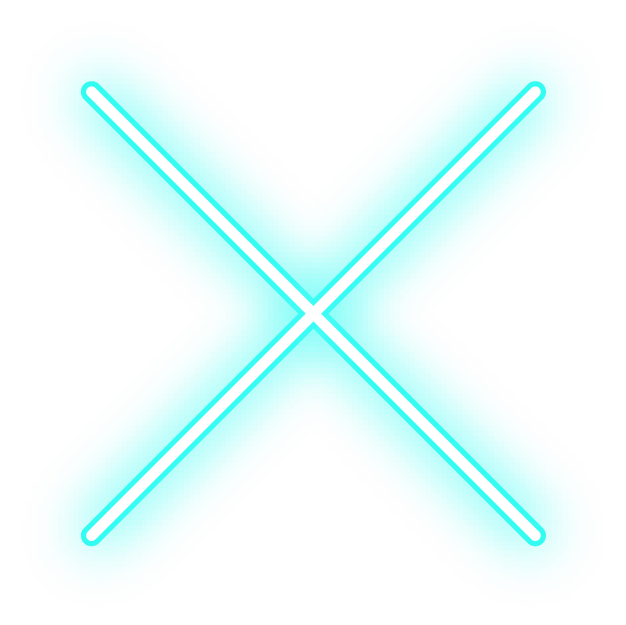 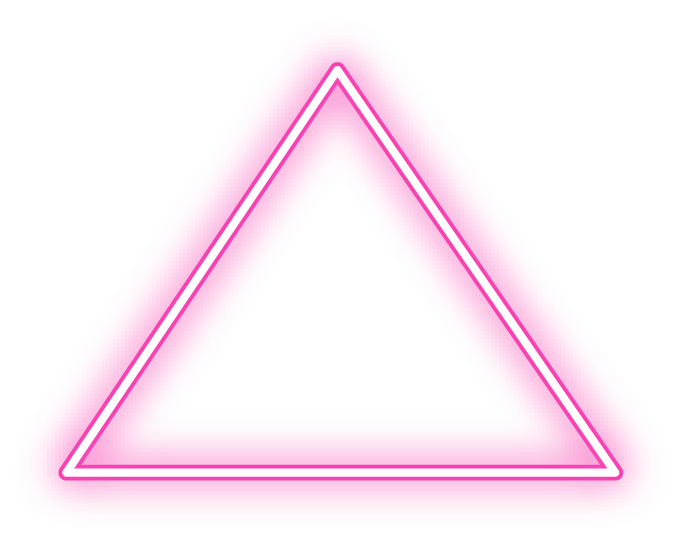